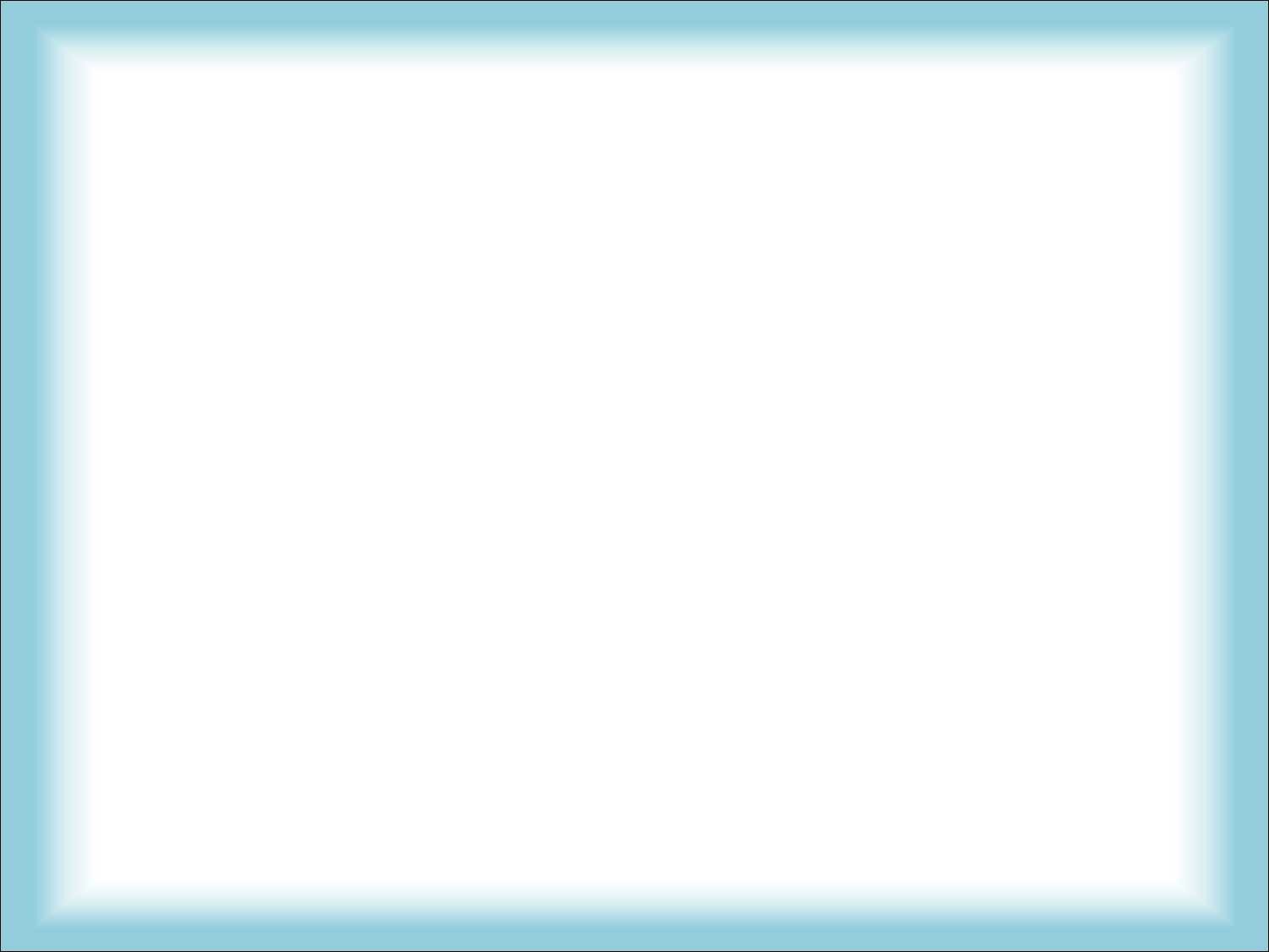 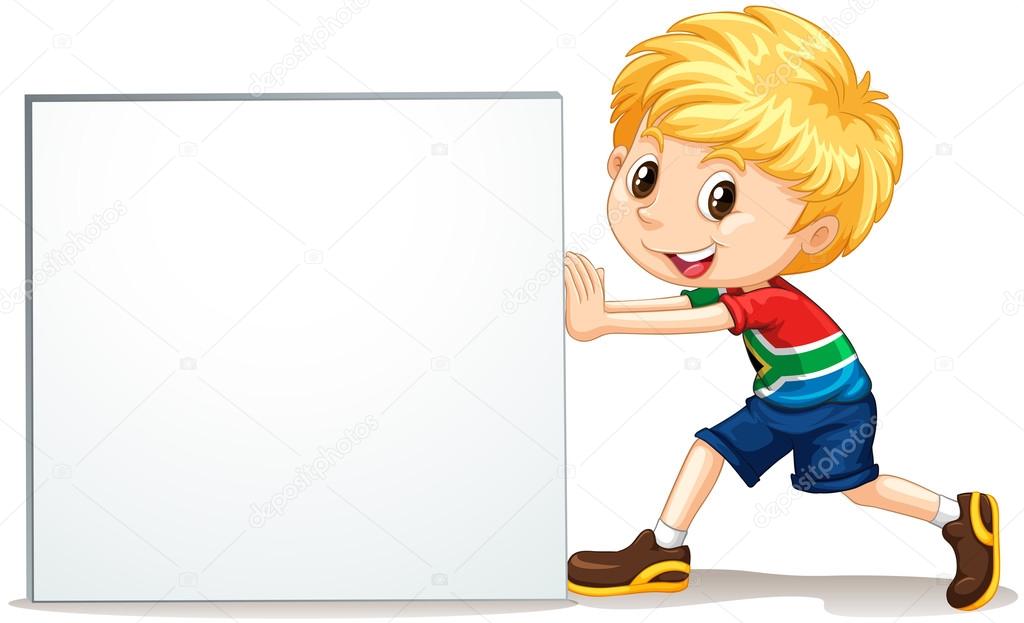 Муниципальное автономное дошкольное образовательное учреждение
Детский сад «Журавушка»
«Говорящая среда» 
в условиях дошкольного образовательного учреждения
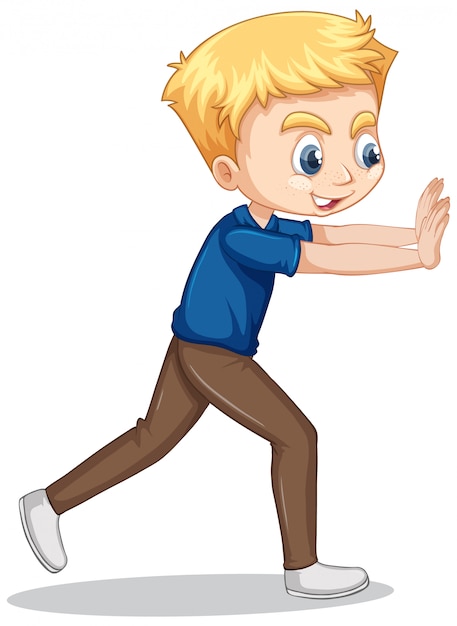 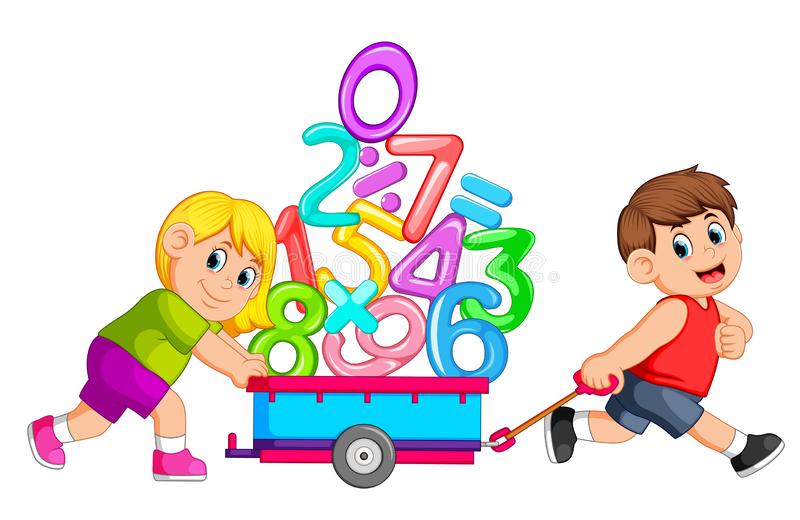 Выполнили воспитатели 
Серасхова С.А
Мирон А.А
Характеристика группы
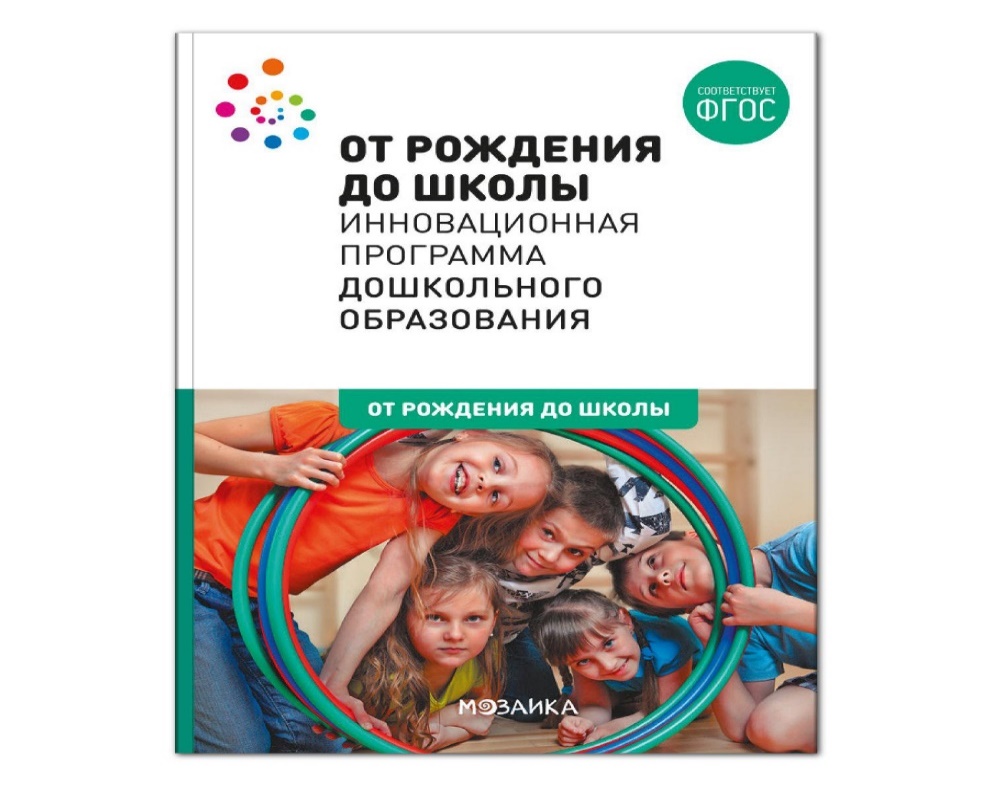 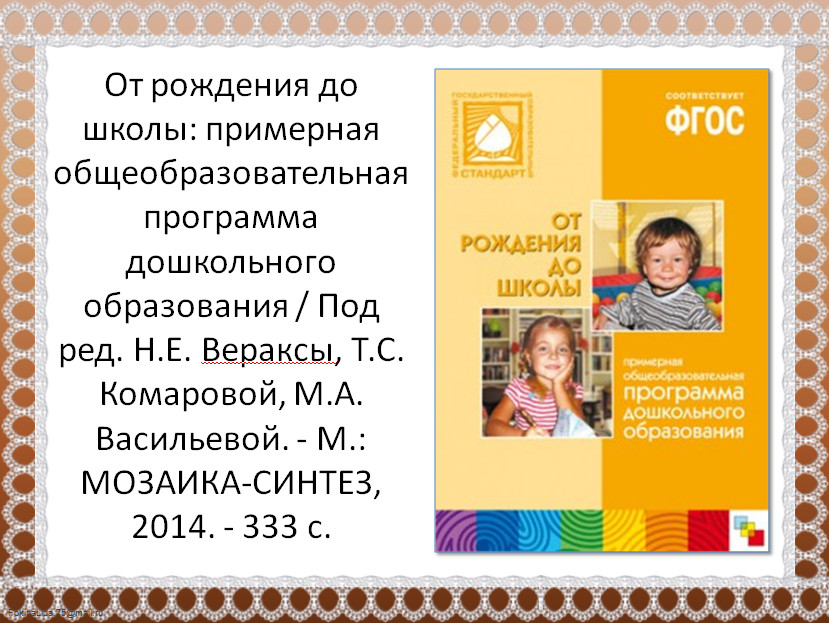 Динамика результата «До» группового зонирования 
по образовательным областям и направлениям
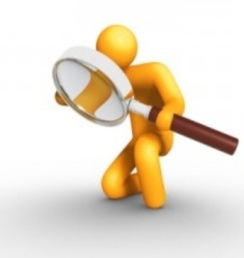 Сравнительные результаты диагностики «До» группового зонирования по образовательным областям
Сравнительные результаты диагностики «До» группового зонирования по образовательным областям
Достоверность различий «До» 
 уровня  сформированности развития интереса к игровым зонам по образовательным областям
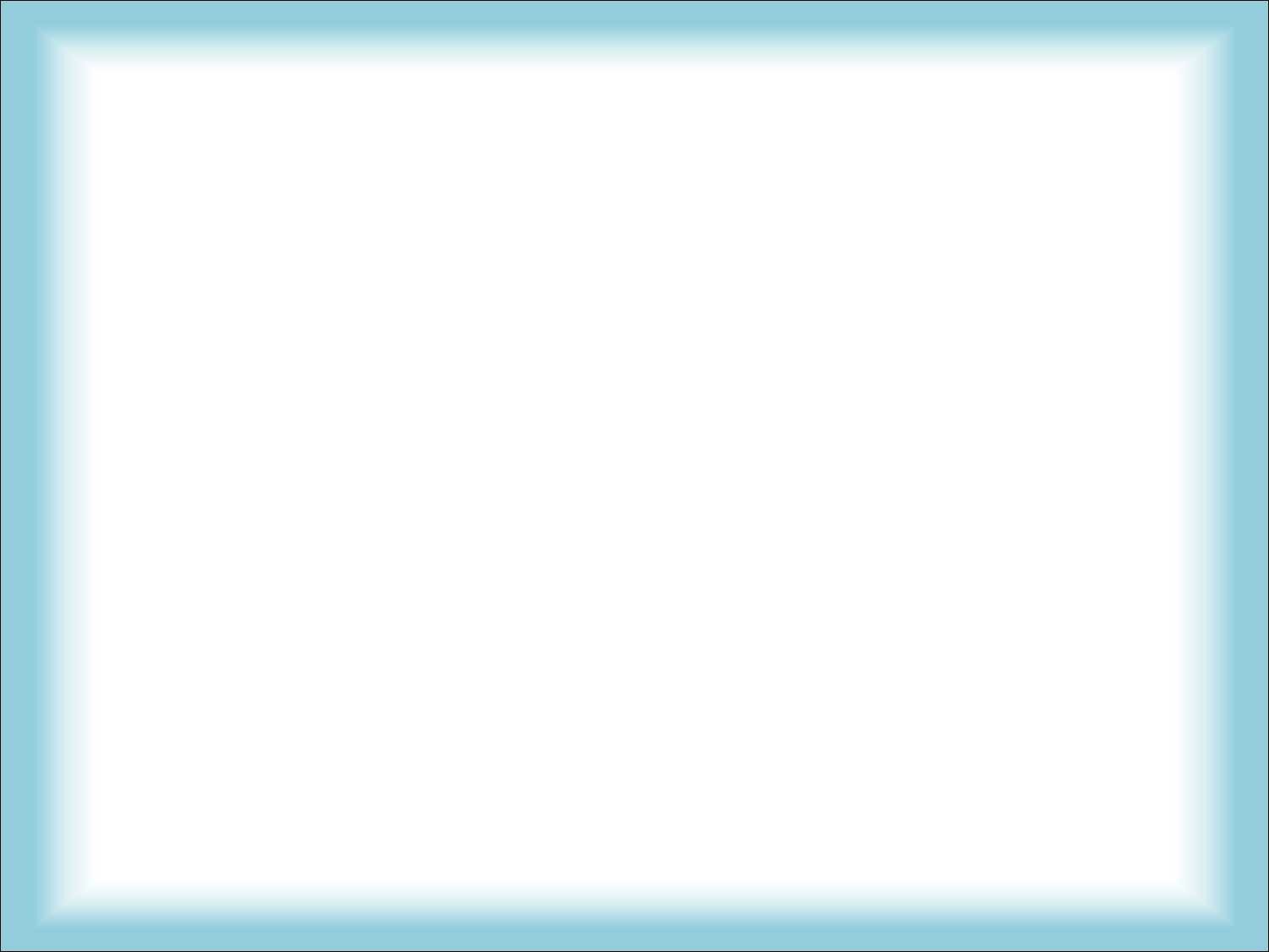 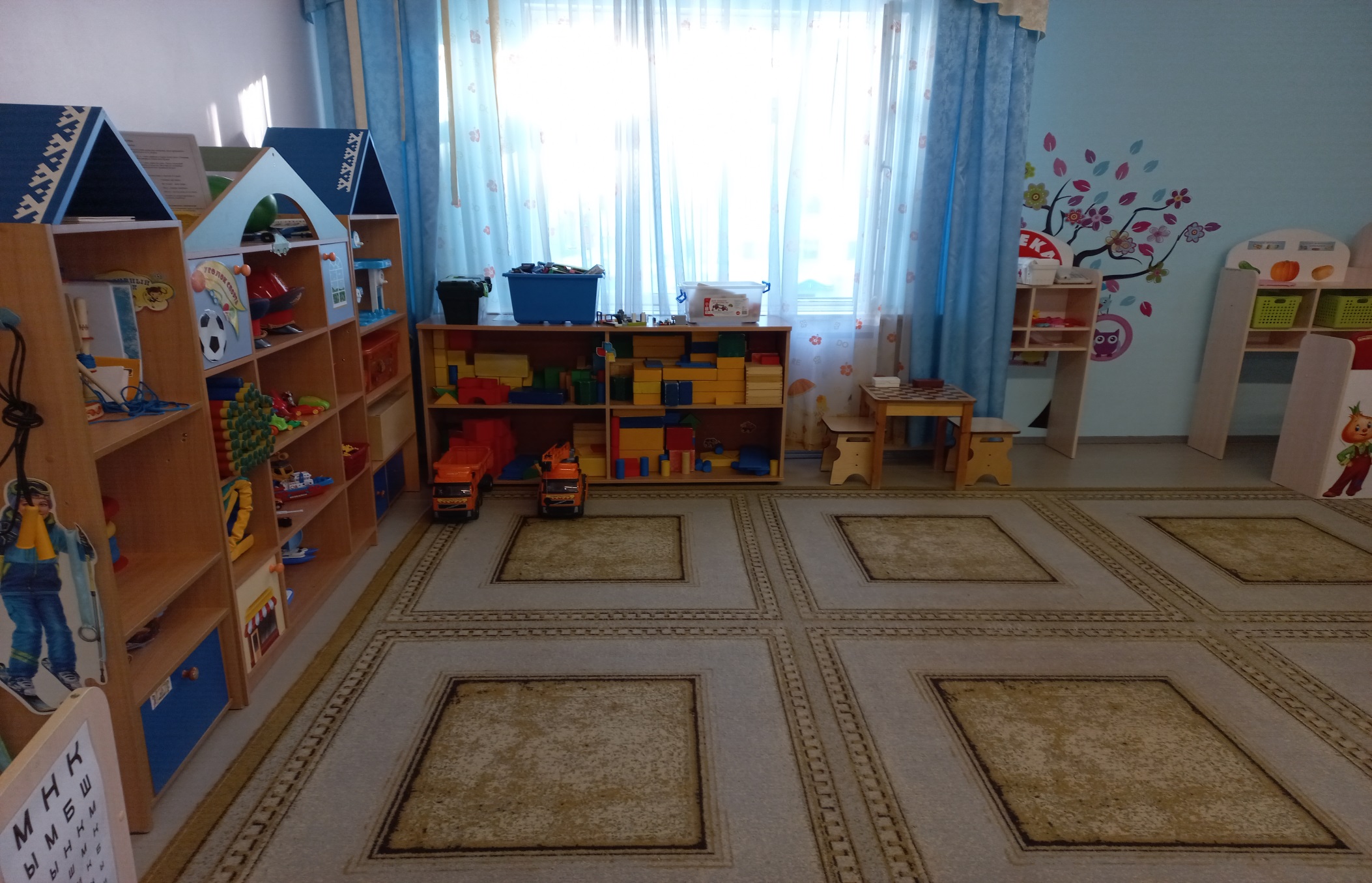 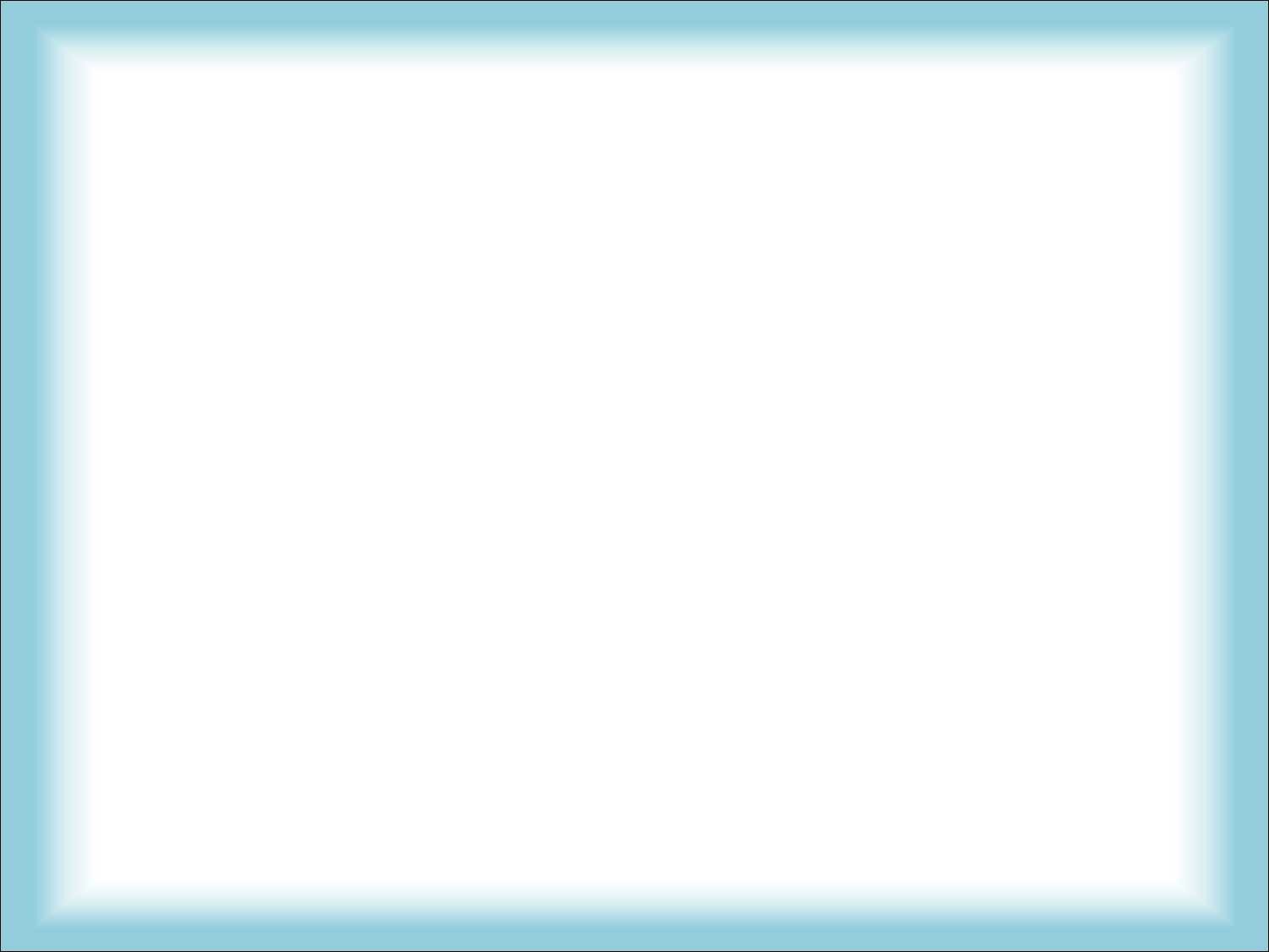 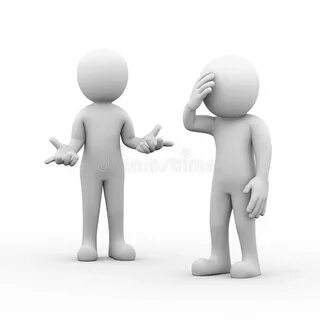 II этап  «После»

Перезагрузка «Говорящей среды » по образовательным областям
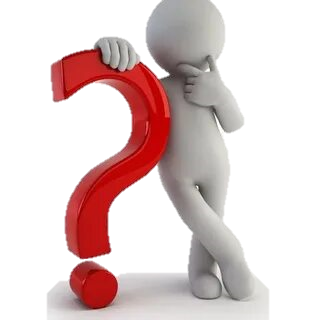 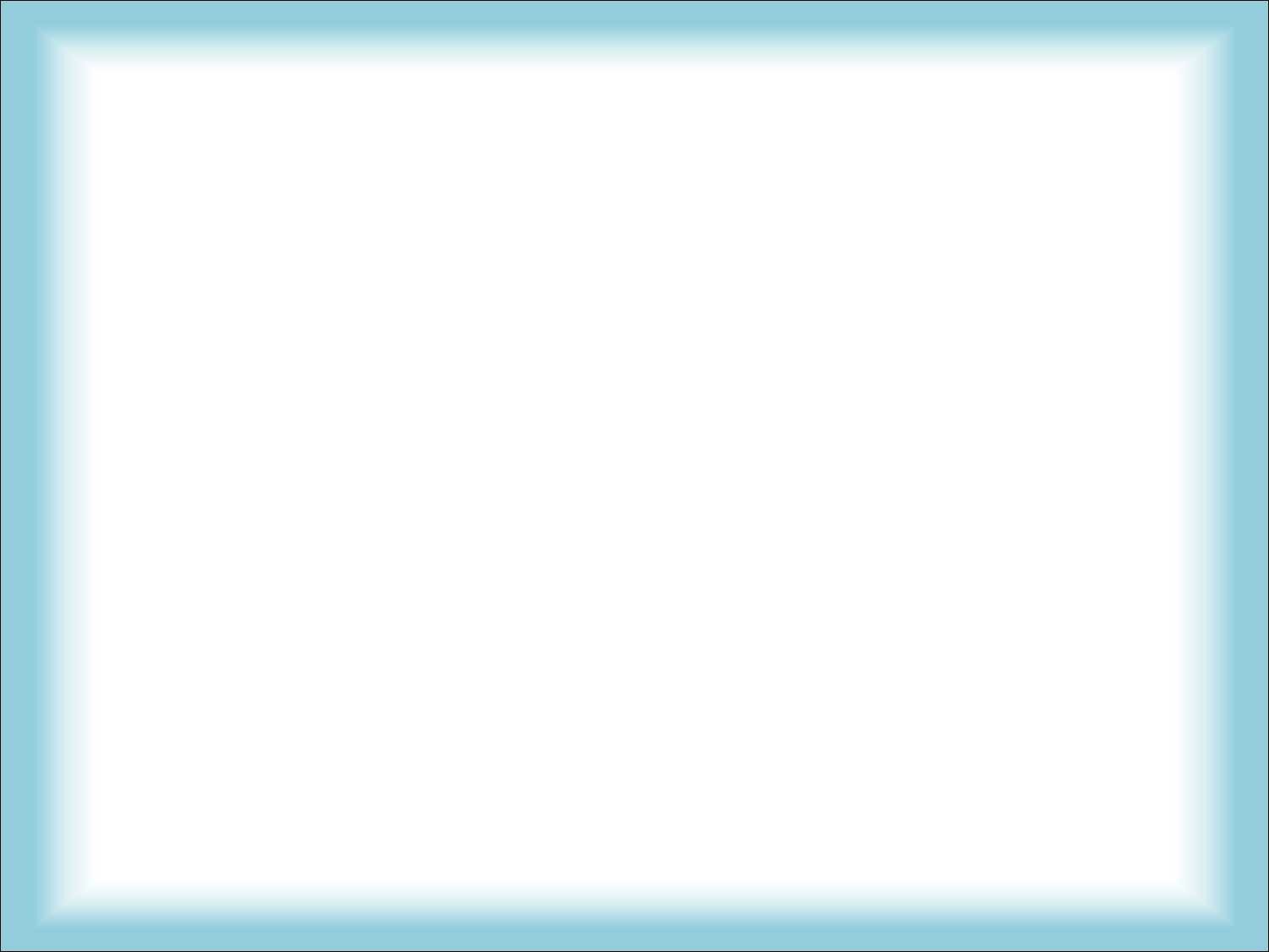 Новая жизнь «Демонтированной мебели»
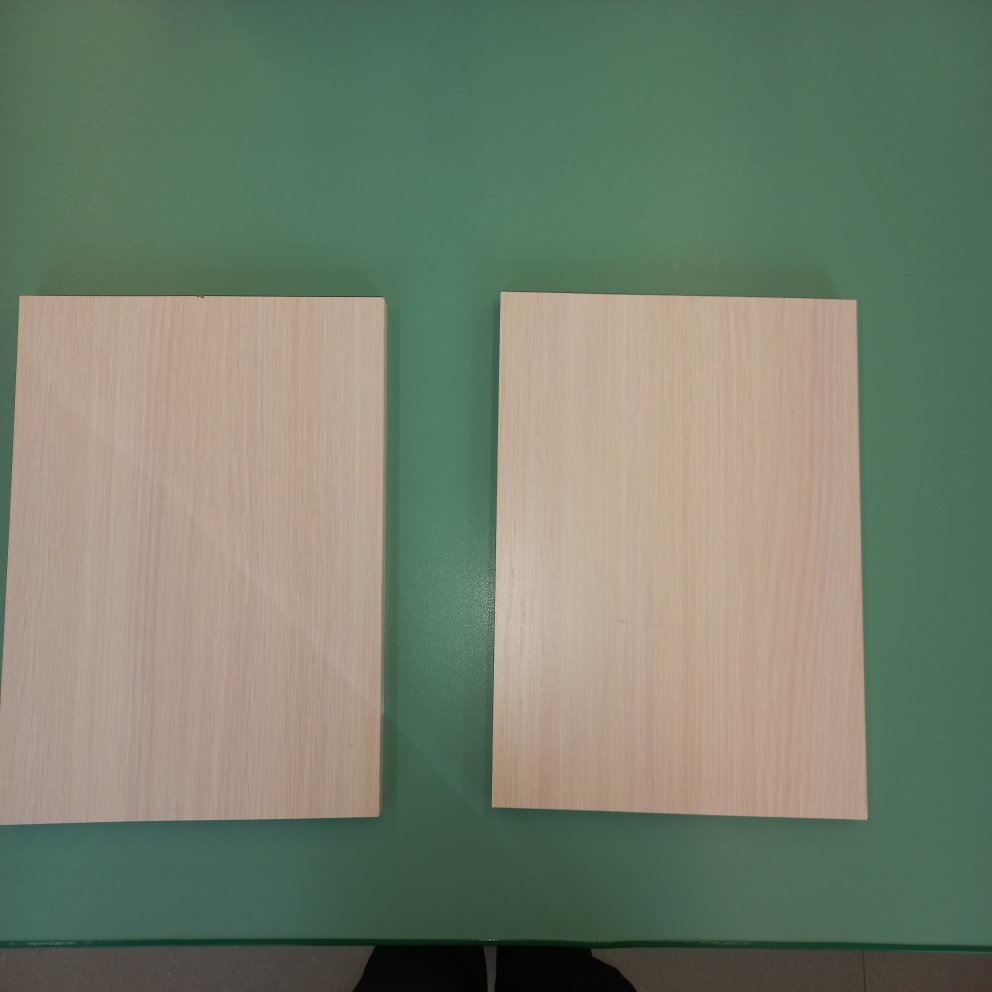 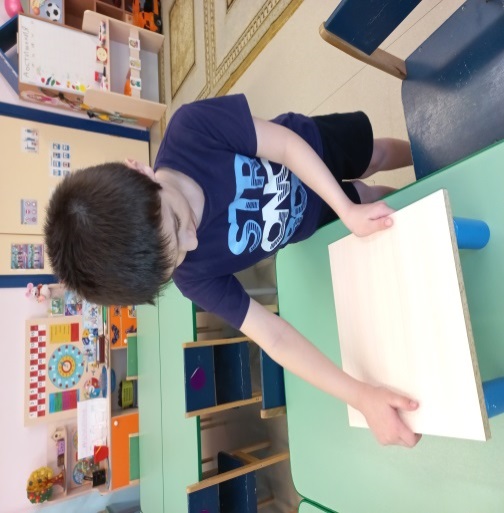 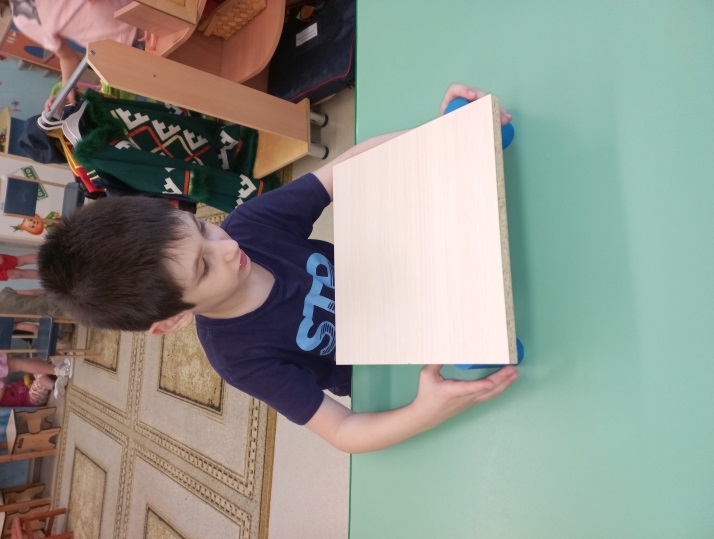 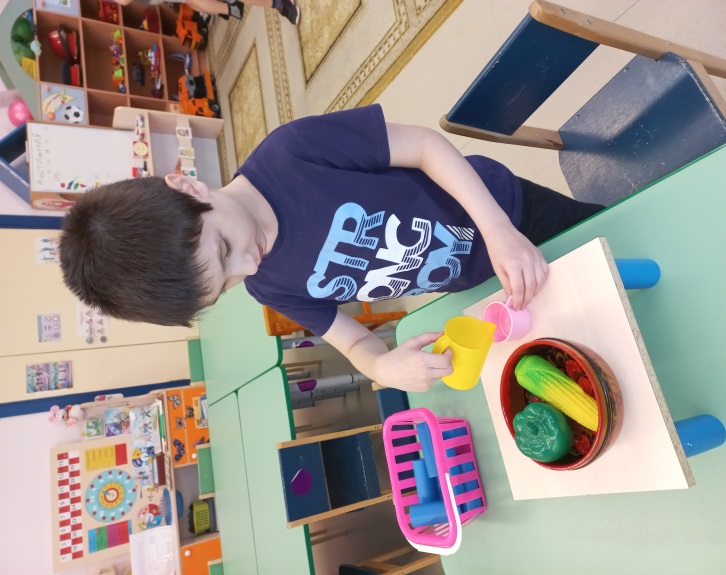 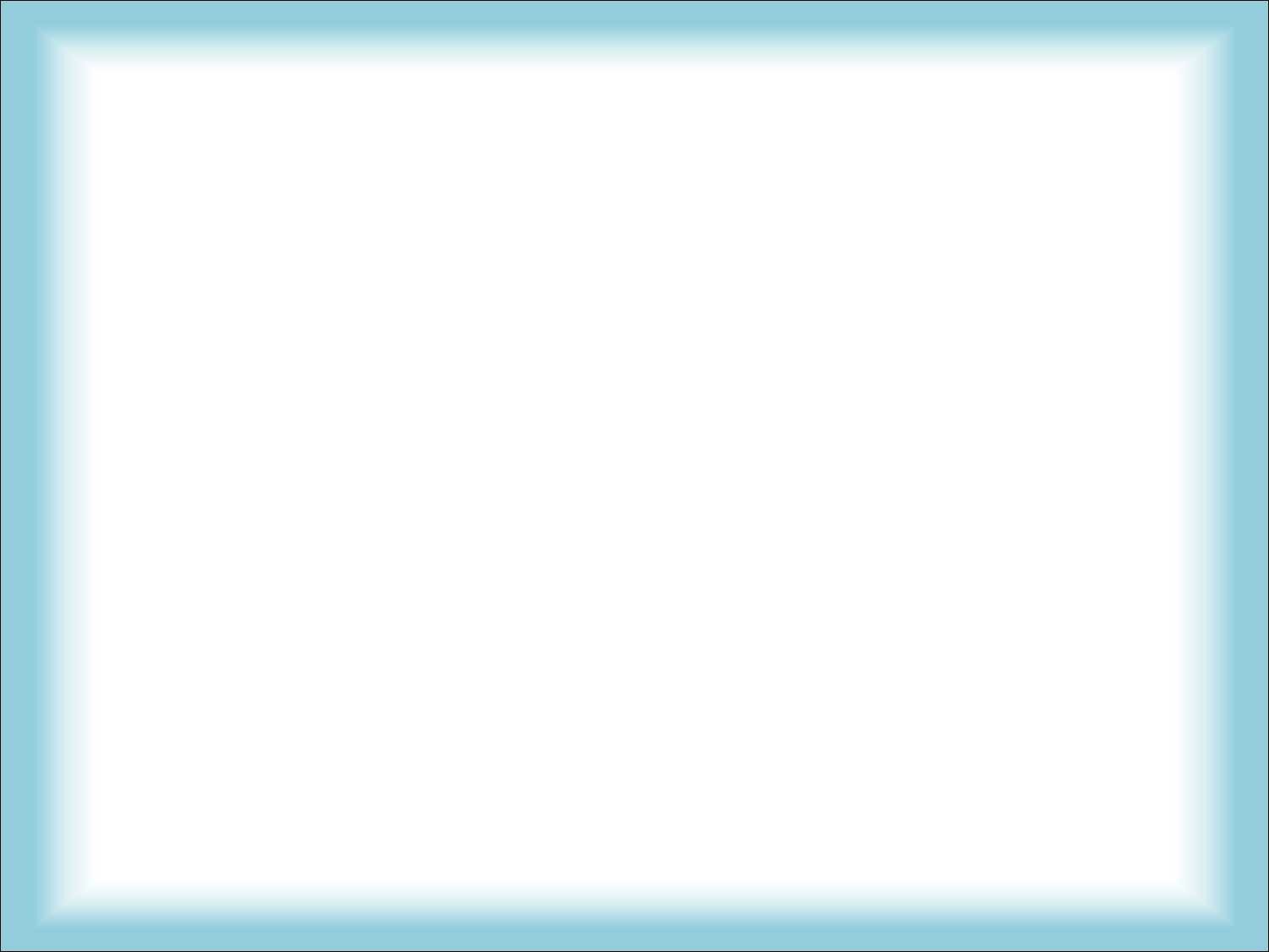 Групповое зонирование
 «Говорящей среды»
Образовательная область «Речевое развитие»
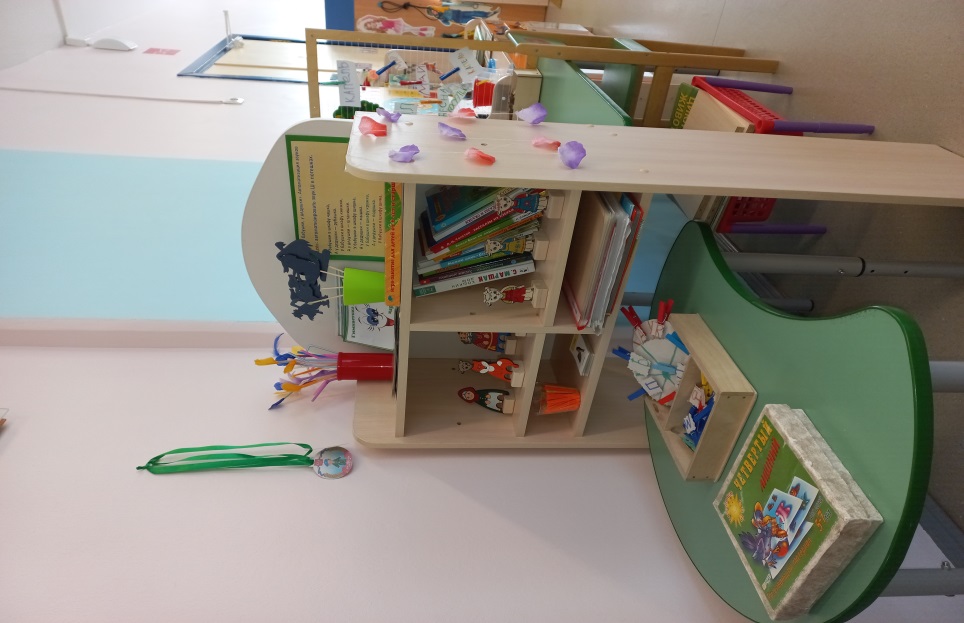 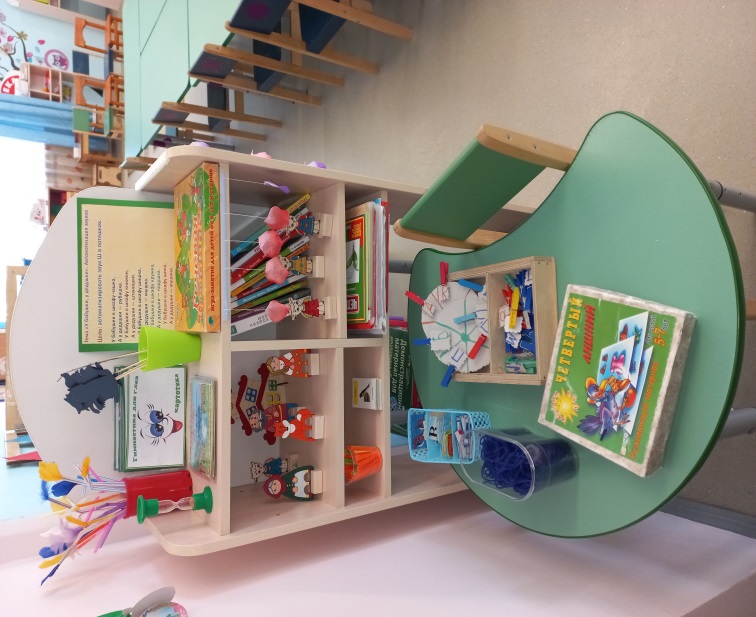 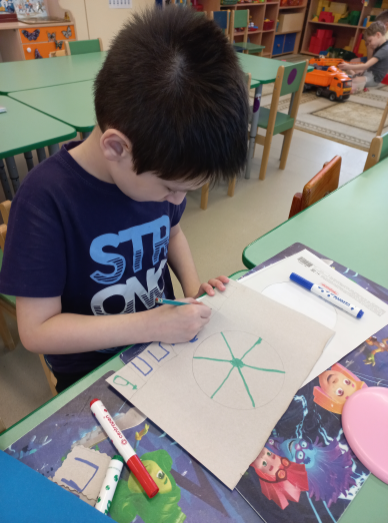 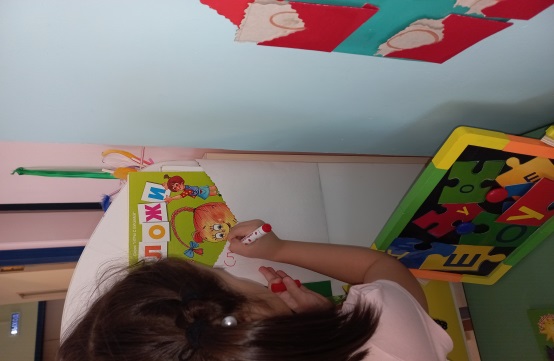 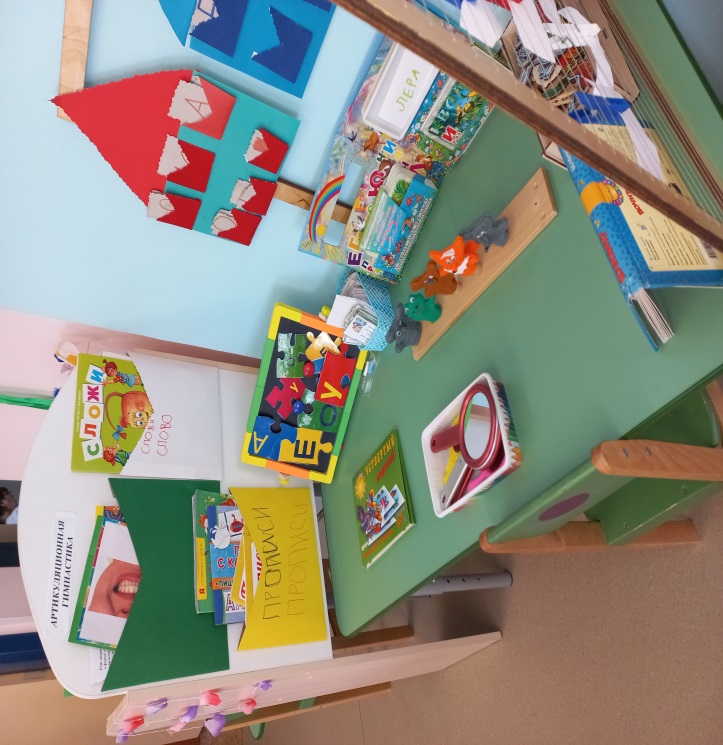 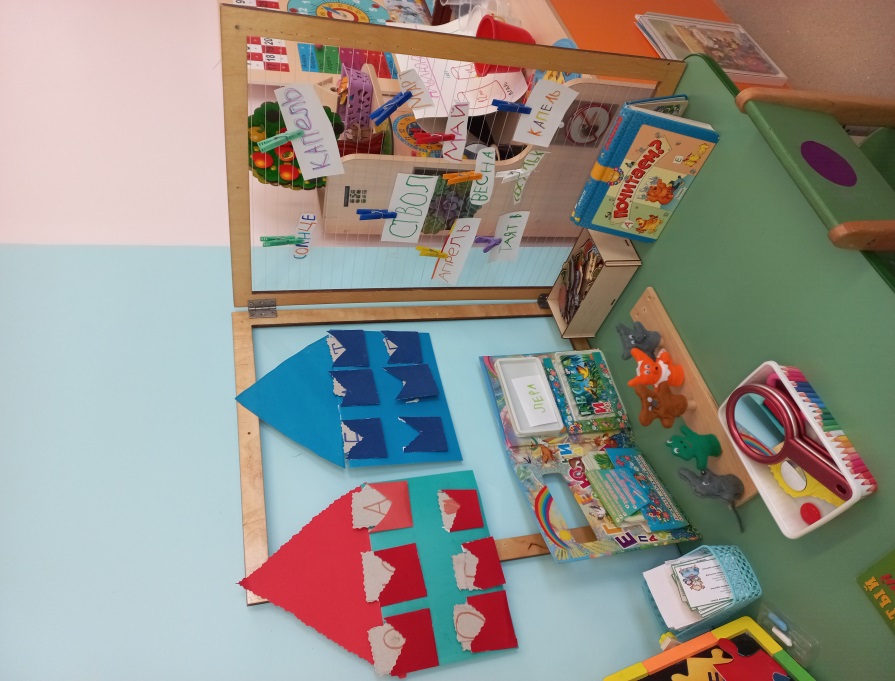 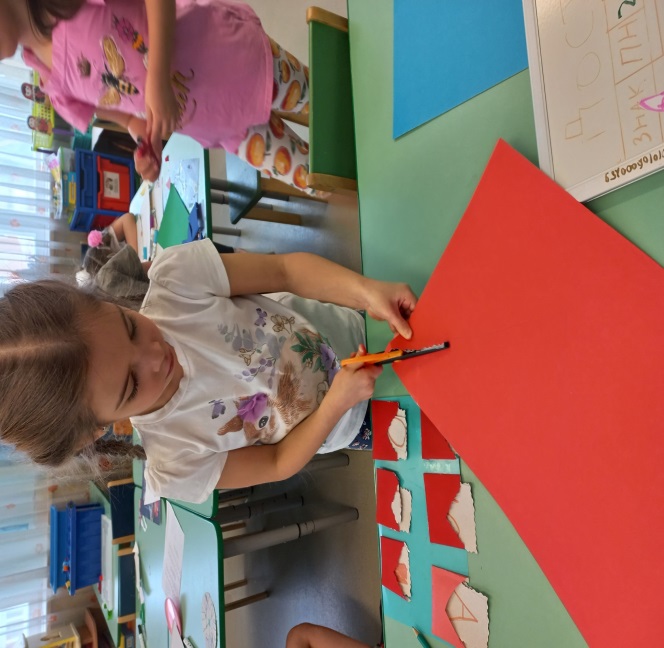 Групповое зонирование  «Говорящей среды»  
Образовательная область  «Речевое развитие»
Направление «Развитие речи, художественно-творческое развитие, мир растений, мир птиц, предметное окружение»
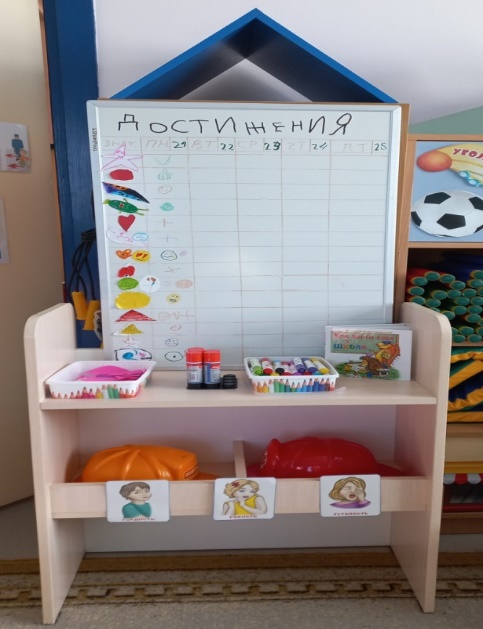 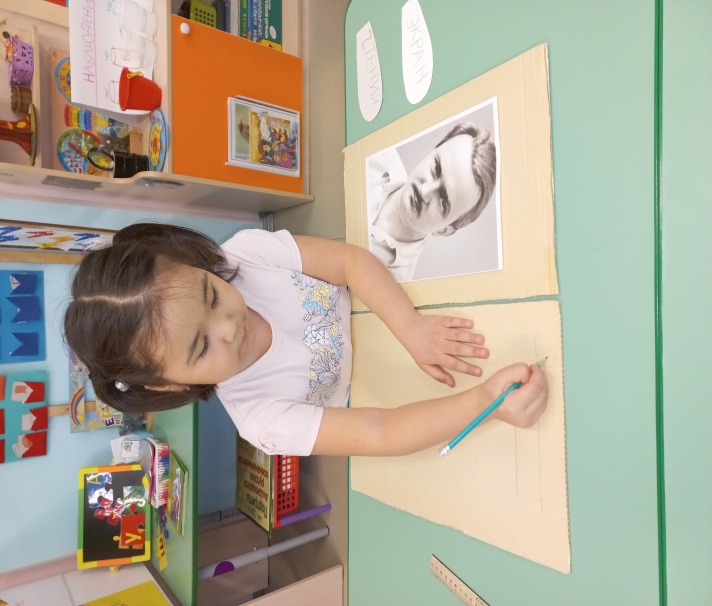 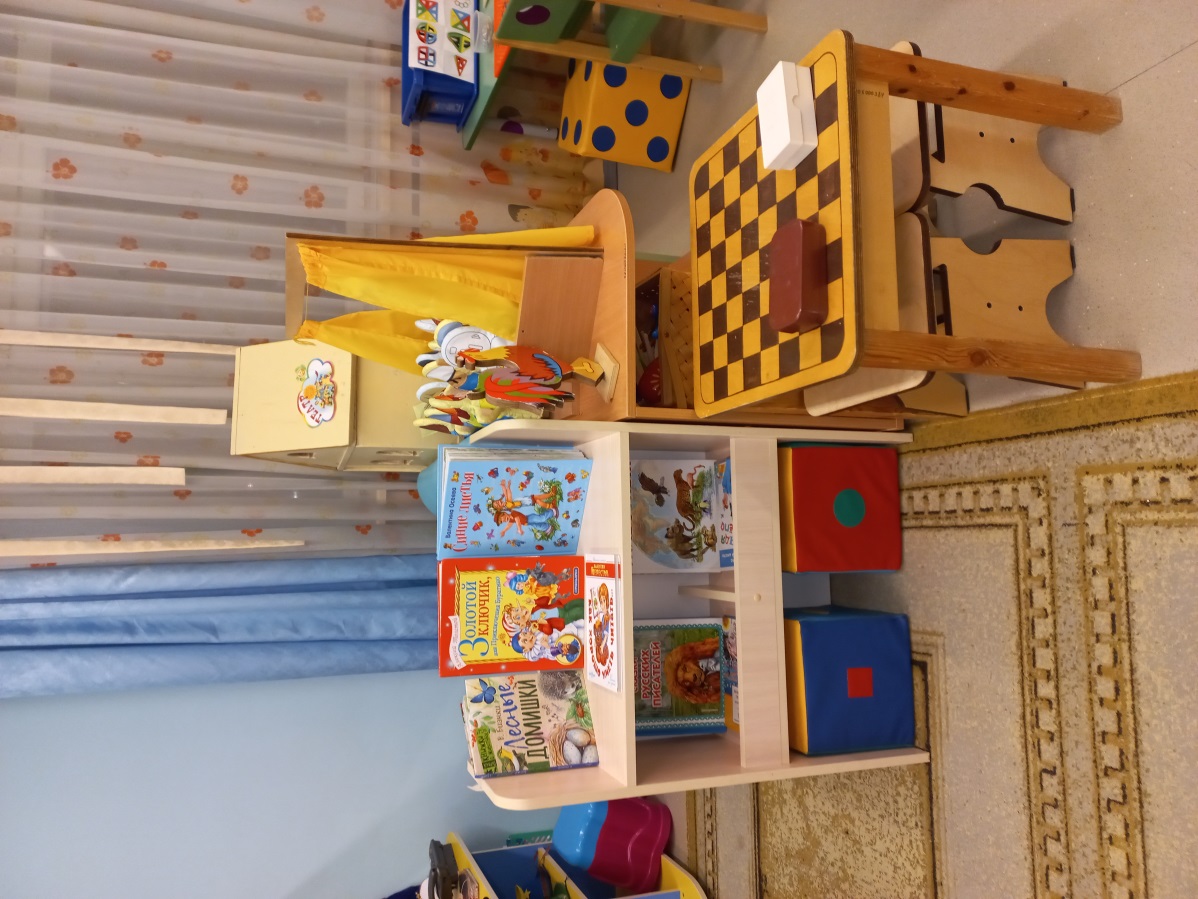 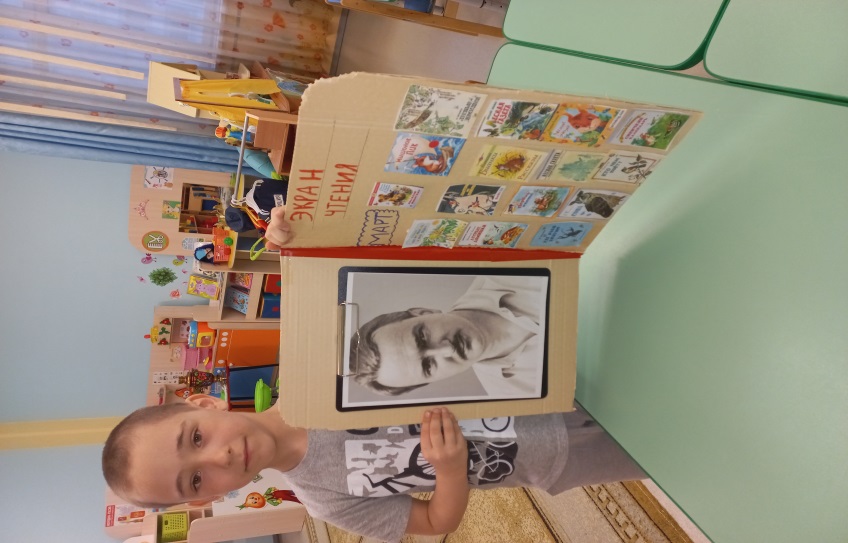 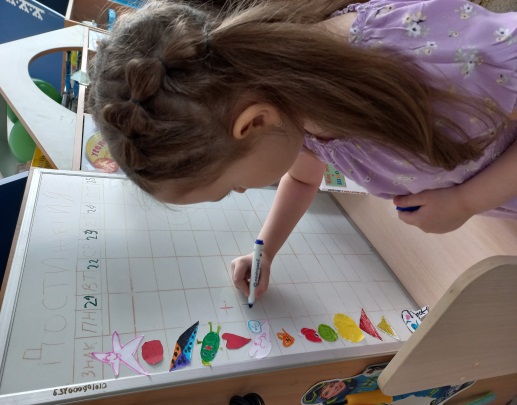 Групповое зонирование «Говорящей среды»
Образовательная область 
«Художественно-эстетическое развитие»
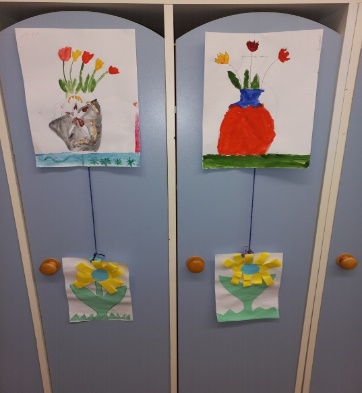 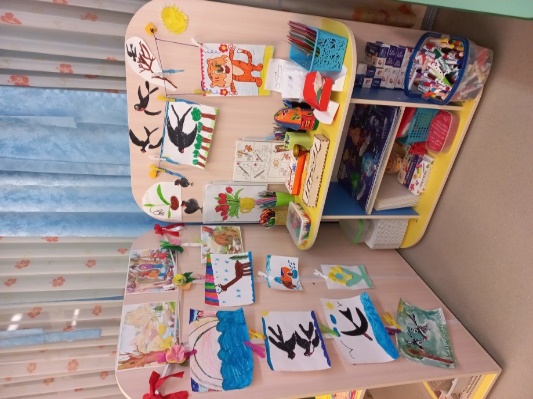 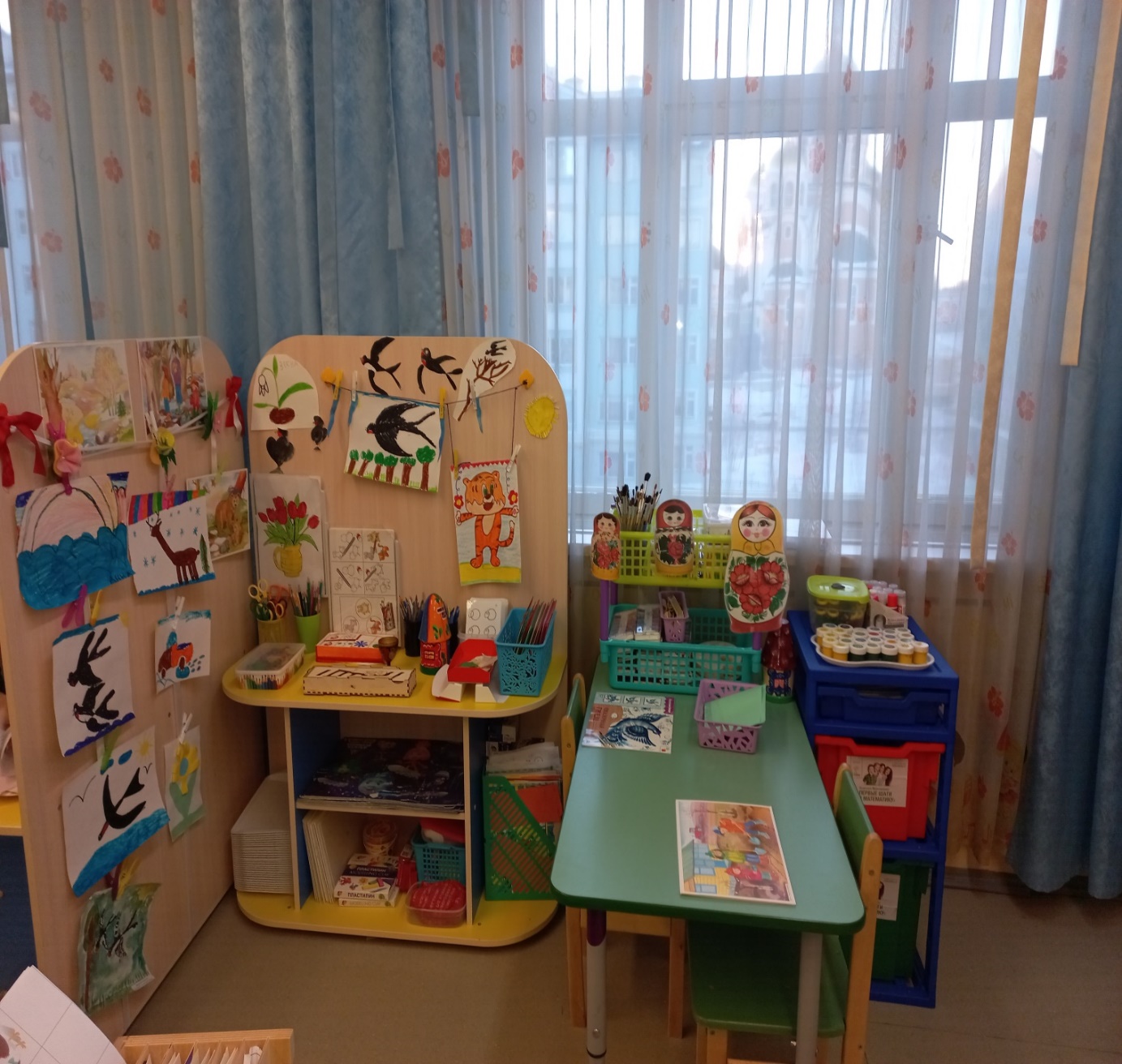 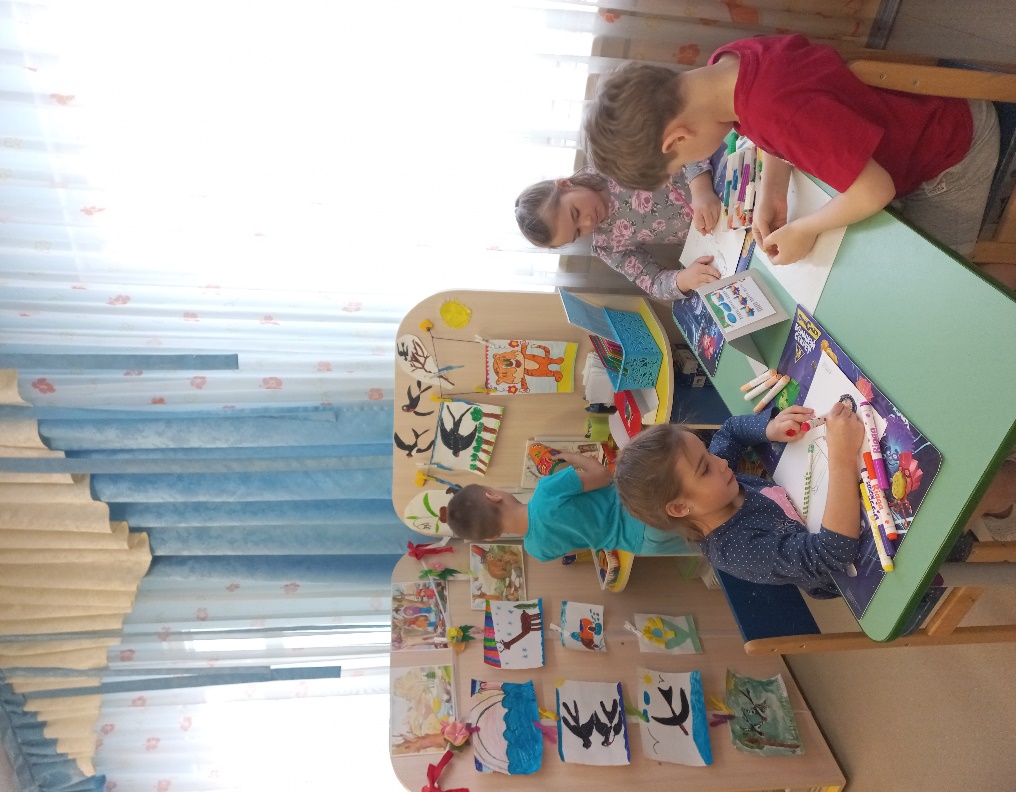 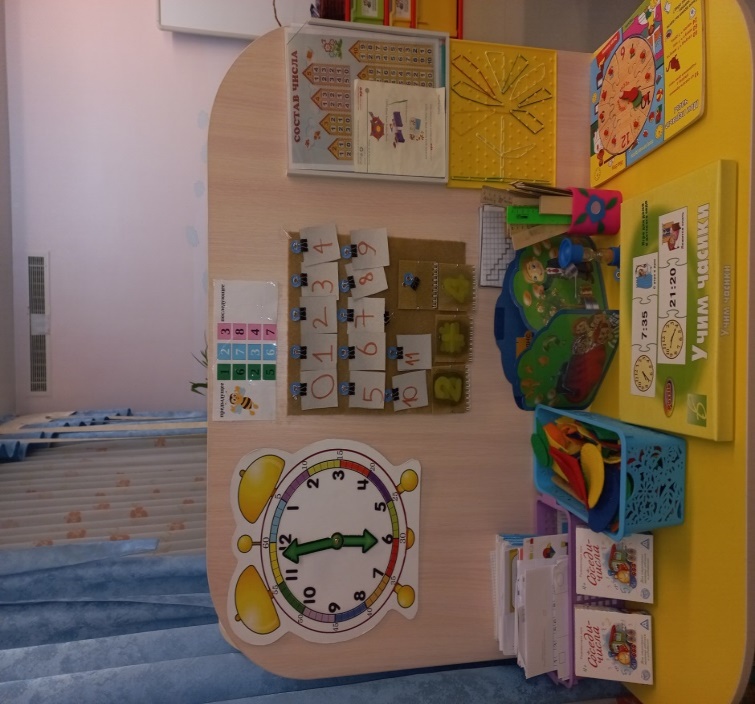 Групповое зонирование
 «Говорящей среды»
Образовательная область 
«Познавательное развитие»
Направление «Формирование элементарных математических представлений»
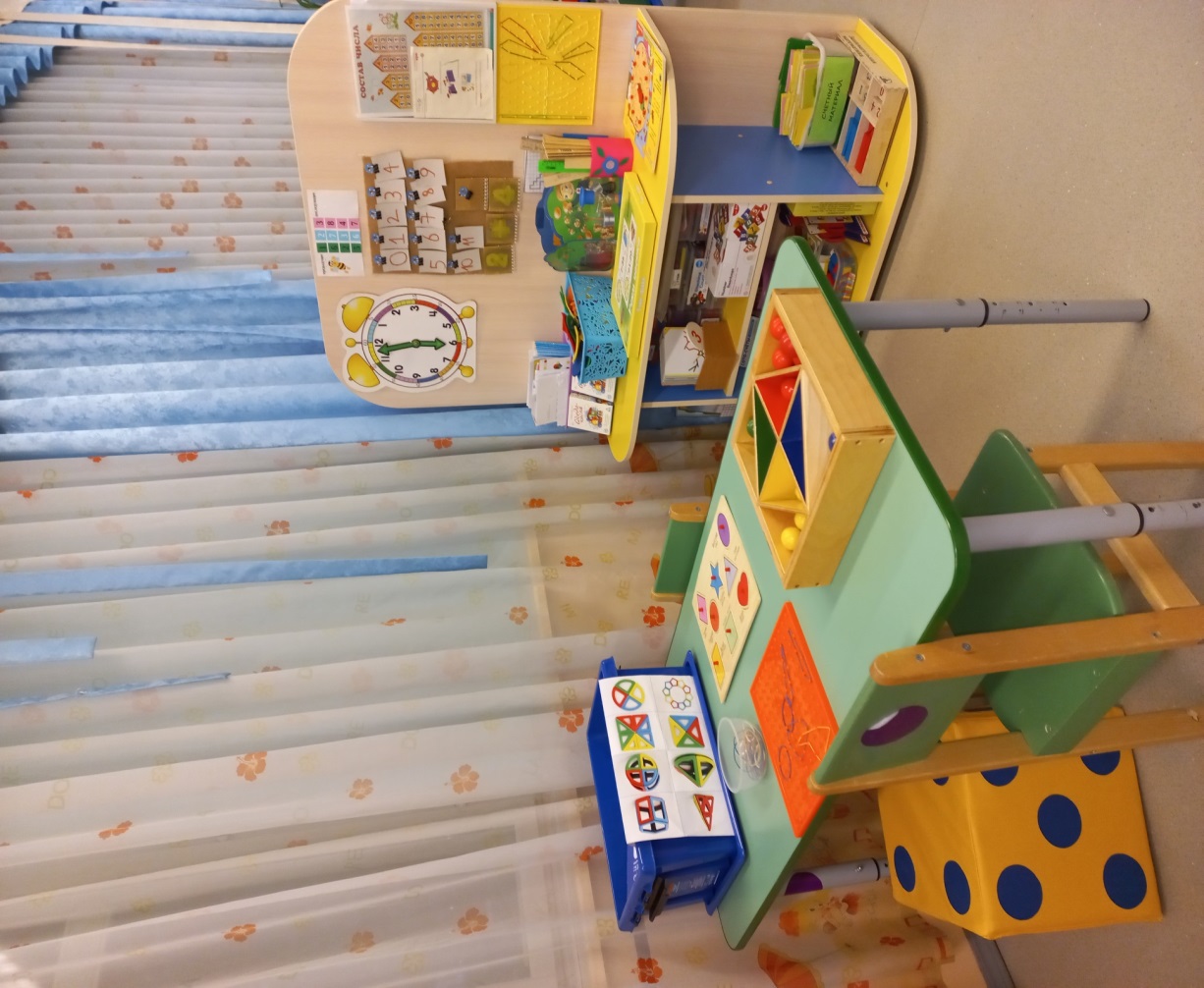 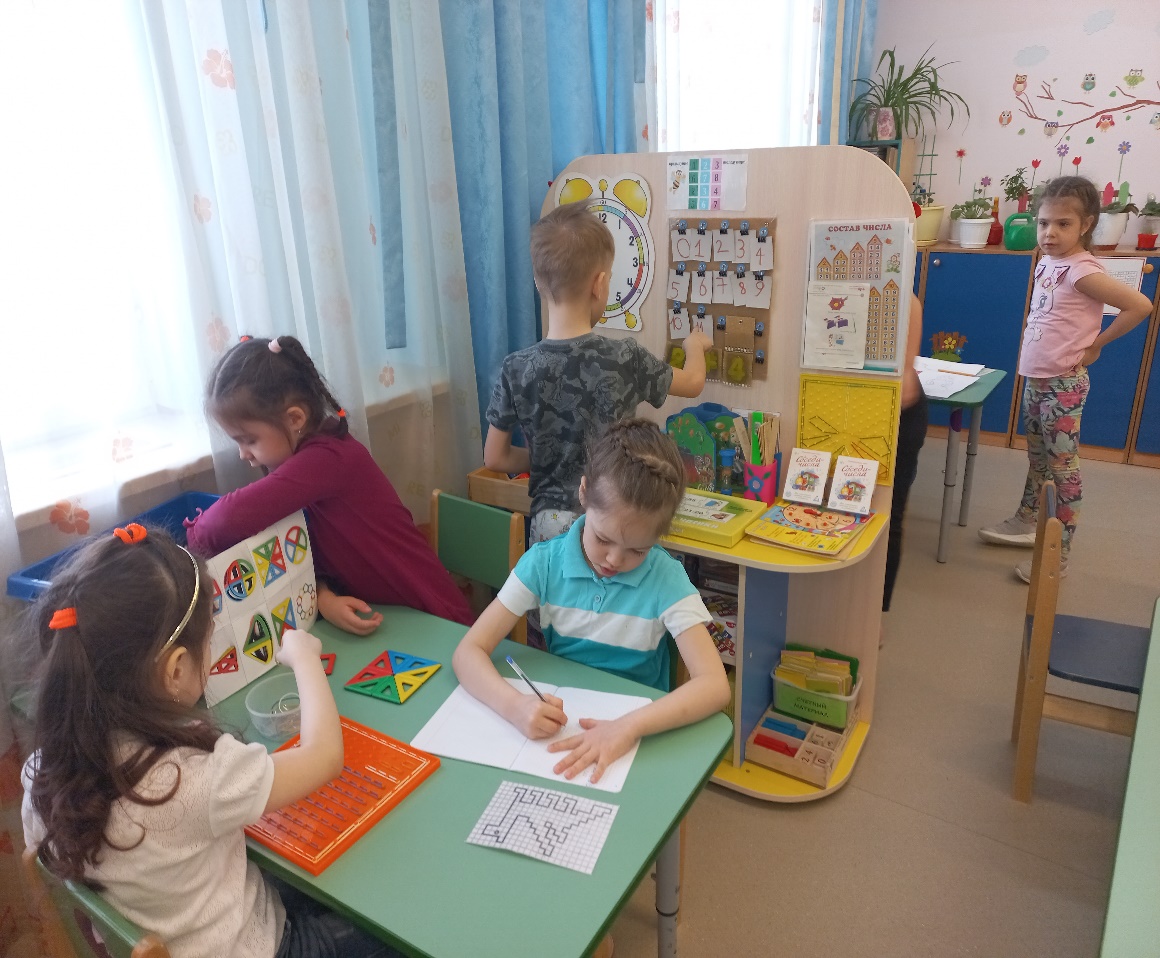 Групповое зонирование
 «Говорящей среды»
Образовательная область 
«Социально – коммуникативное развитие»
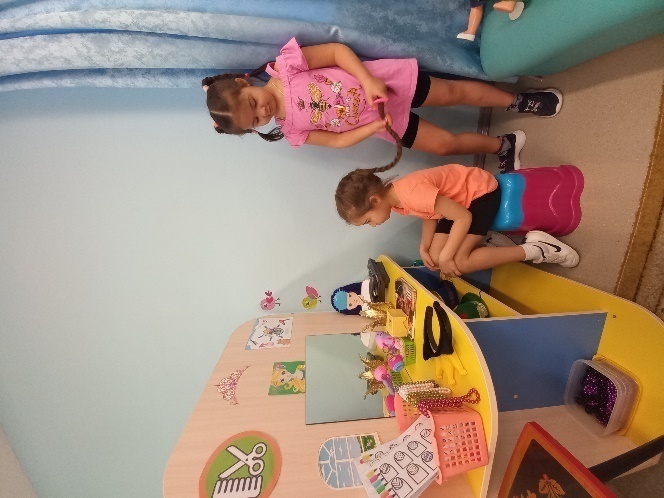 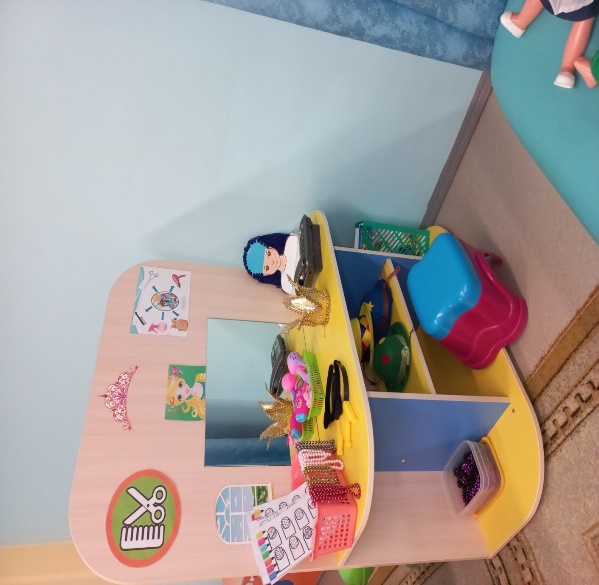 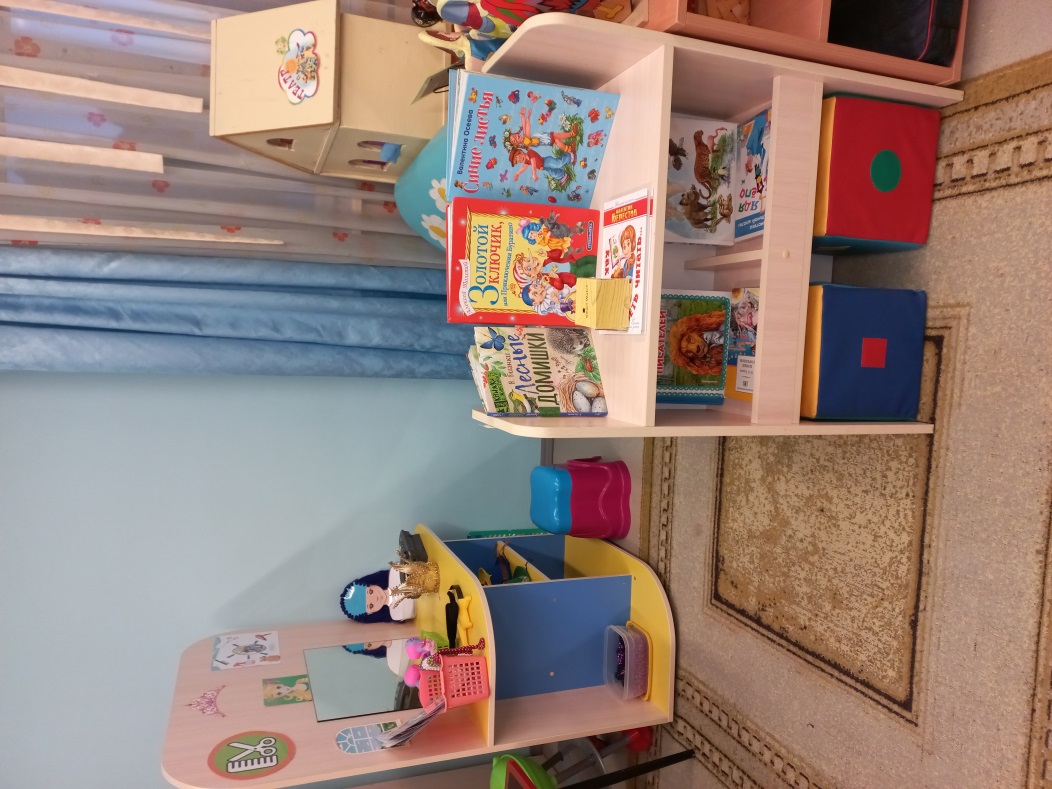 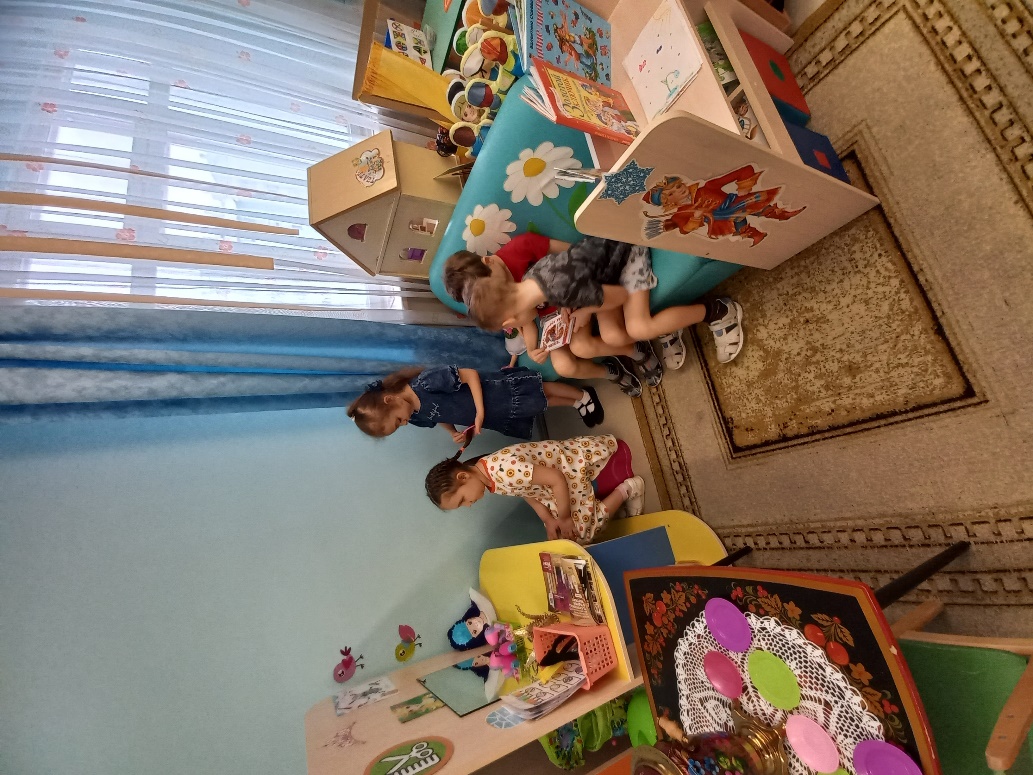 Групповое зонирование
 «Говорящей среды»
Образовательная область 
«Социально – коммуникативное развитие»
Направление «Формирование элементарных математических представлений, речевое развитие,  и т.д»
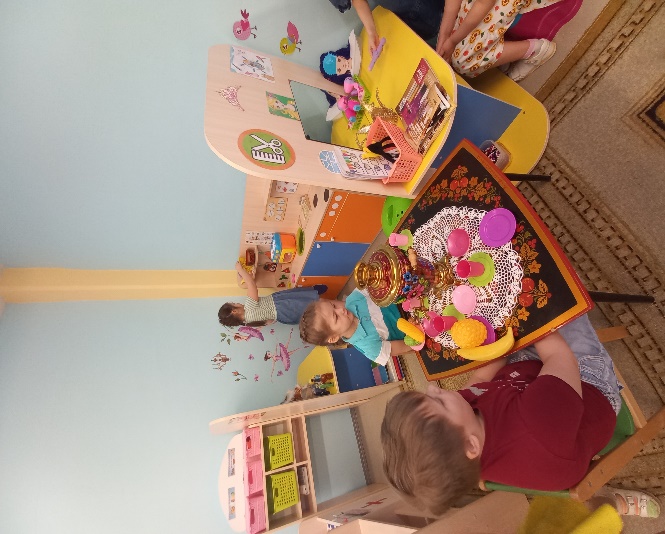 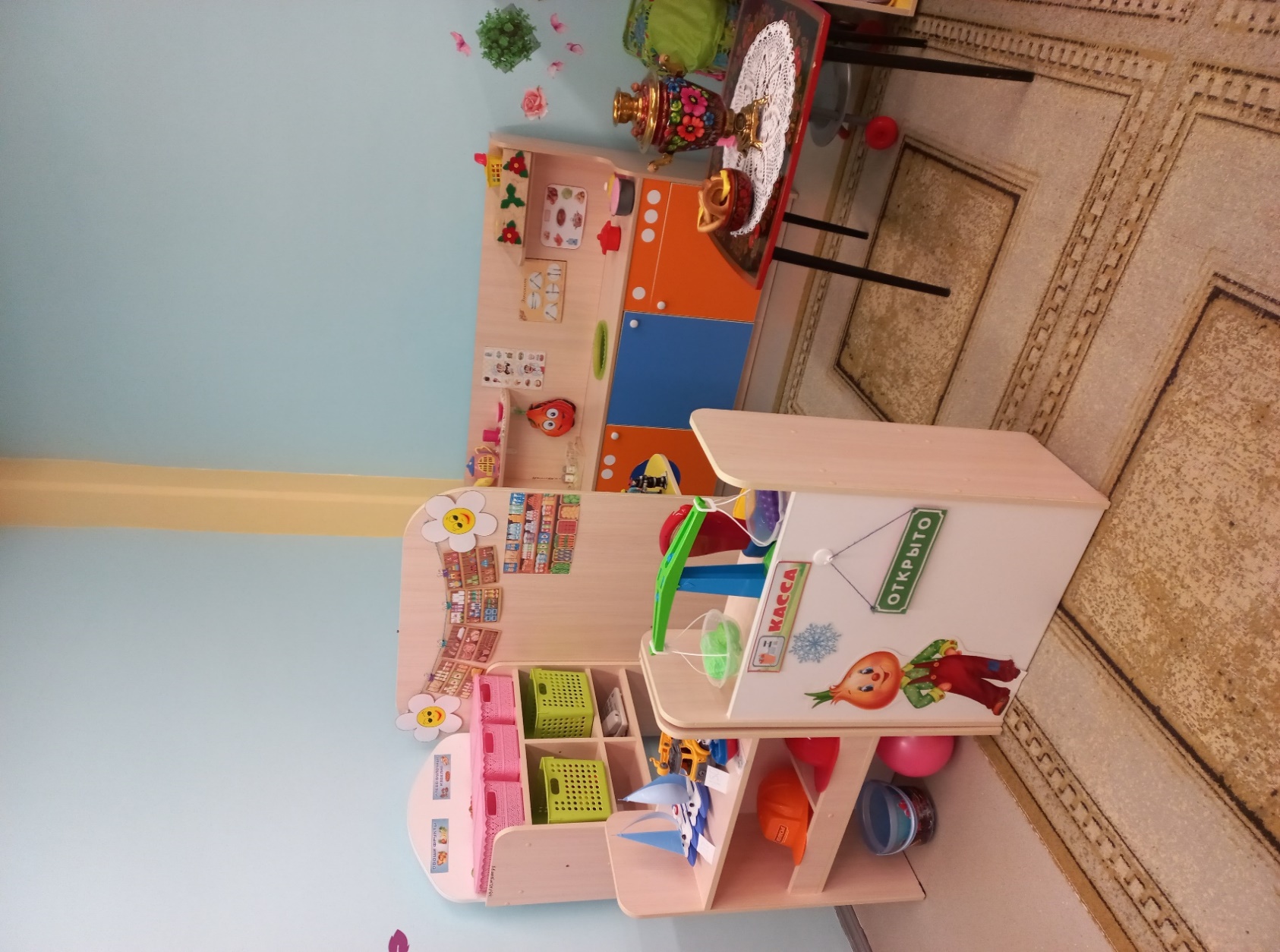 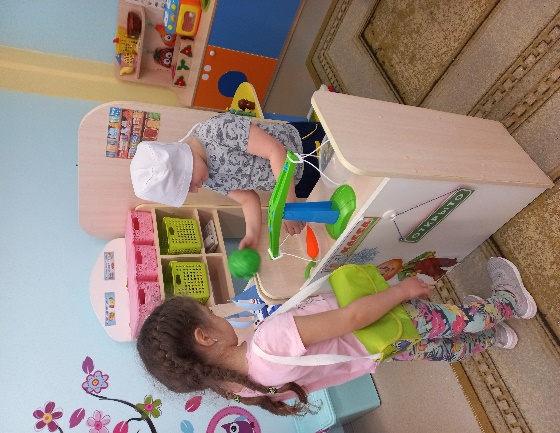 Групповое зонирование
 «Говорящей среды»
Образовательная область 
«Социально – коммуникативное развитие»
Направление «Формирование элементарных математических представлений, речевое развитие,  и т.д»
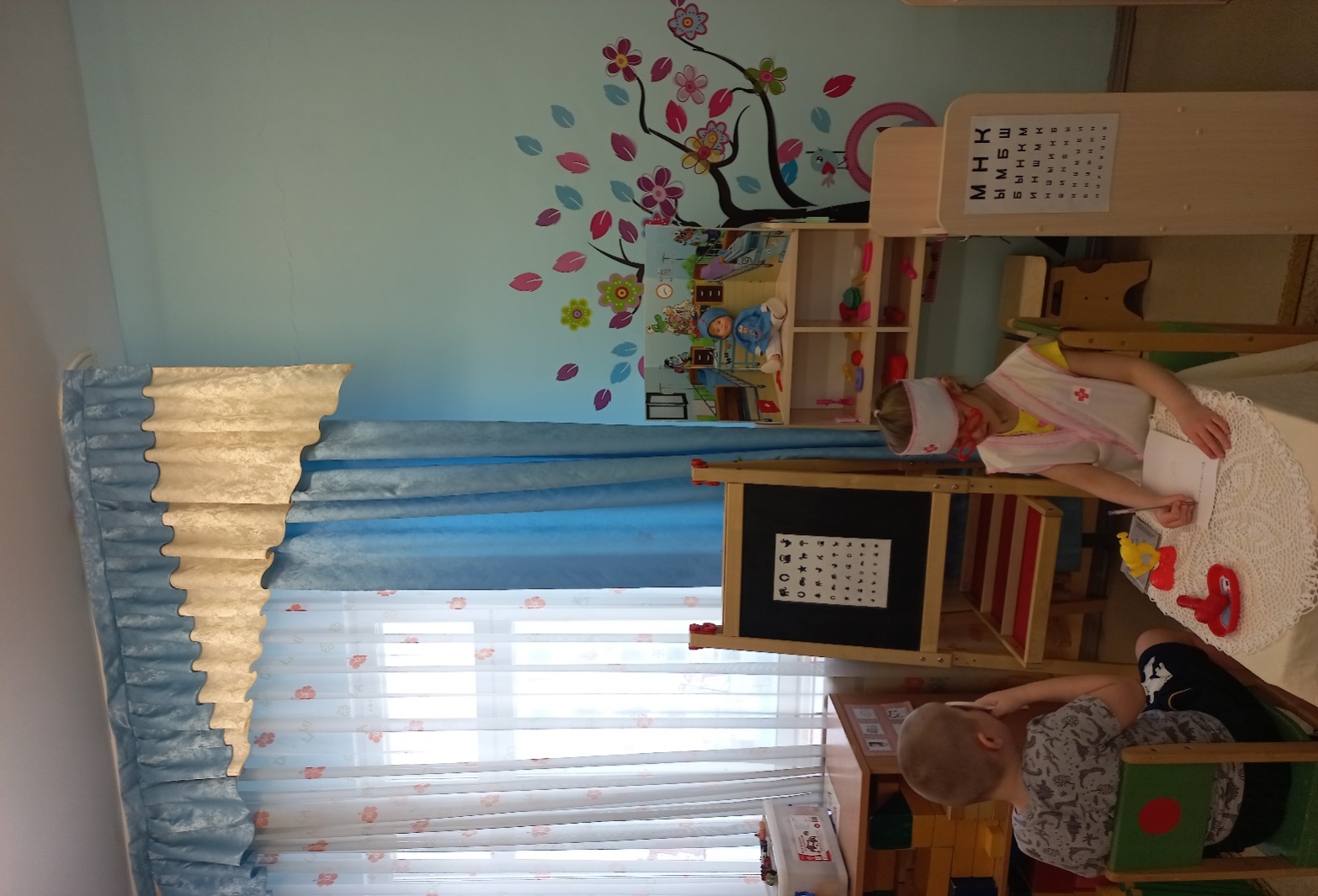 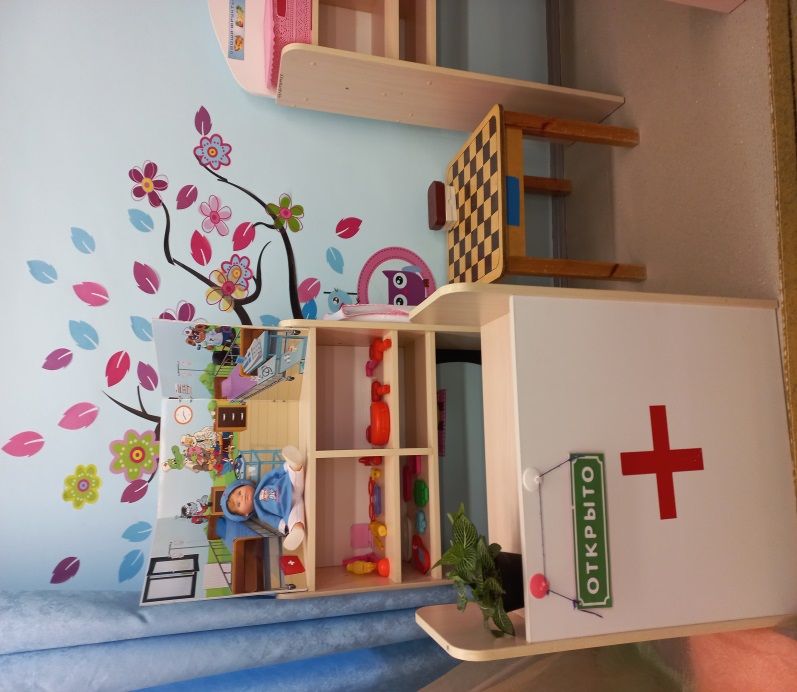 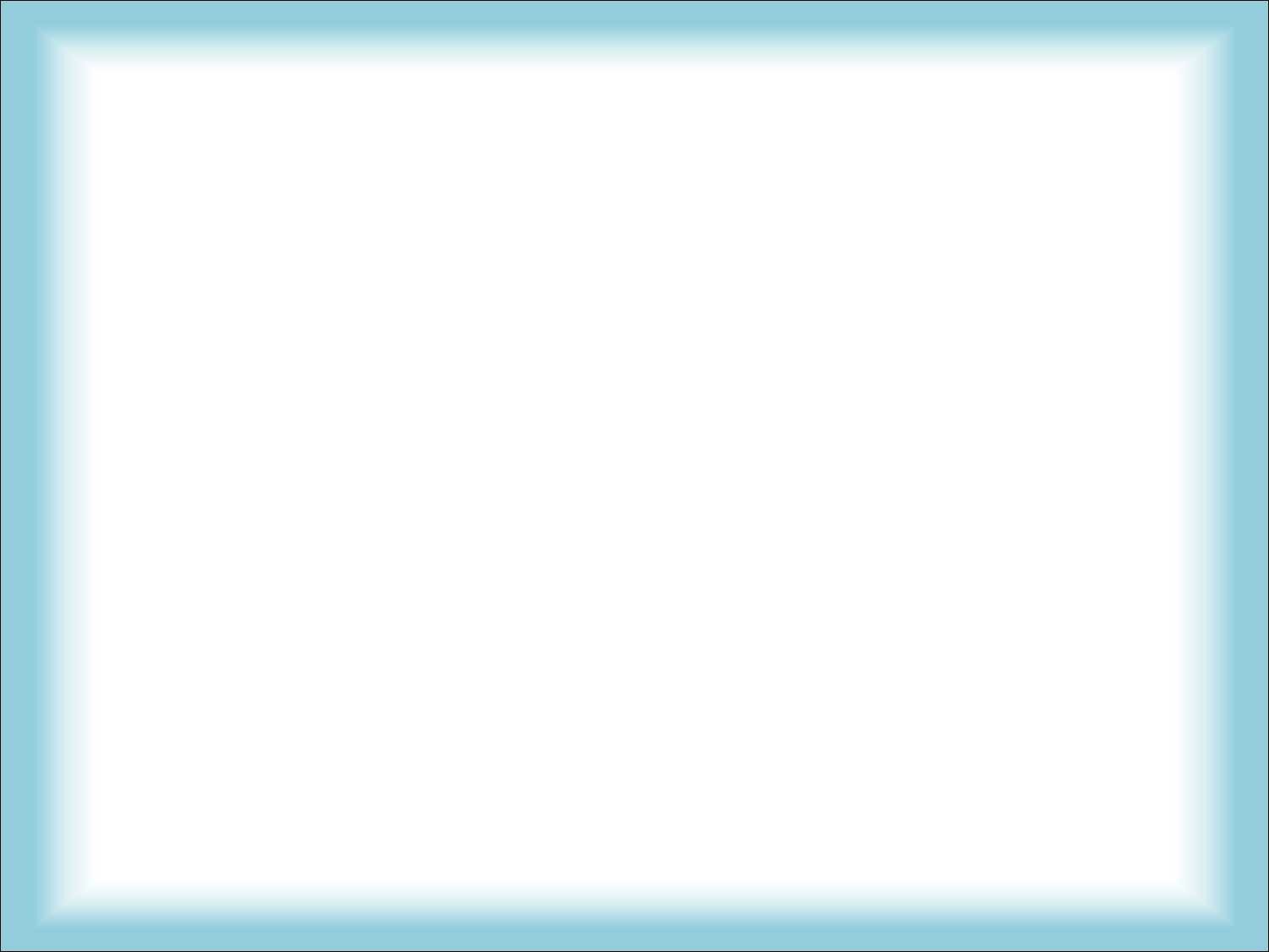 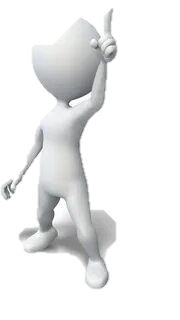 III Заключительный этап
Достоверность различий «До» и «После» уровня  сформированности развития интереса к групповому зонированию «Говорящей среды»  
по образовательным областям
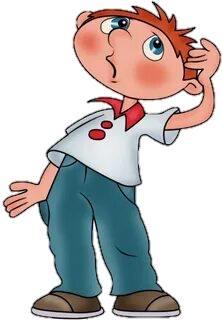 Достоверность различий «До» и «После»
 уровня  сформированности развития интереса к групповому зонированию «Говорящей среды» по  образовательным областям
Заключительный этап видоизмененной «Говорящей среды»
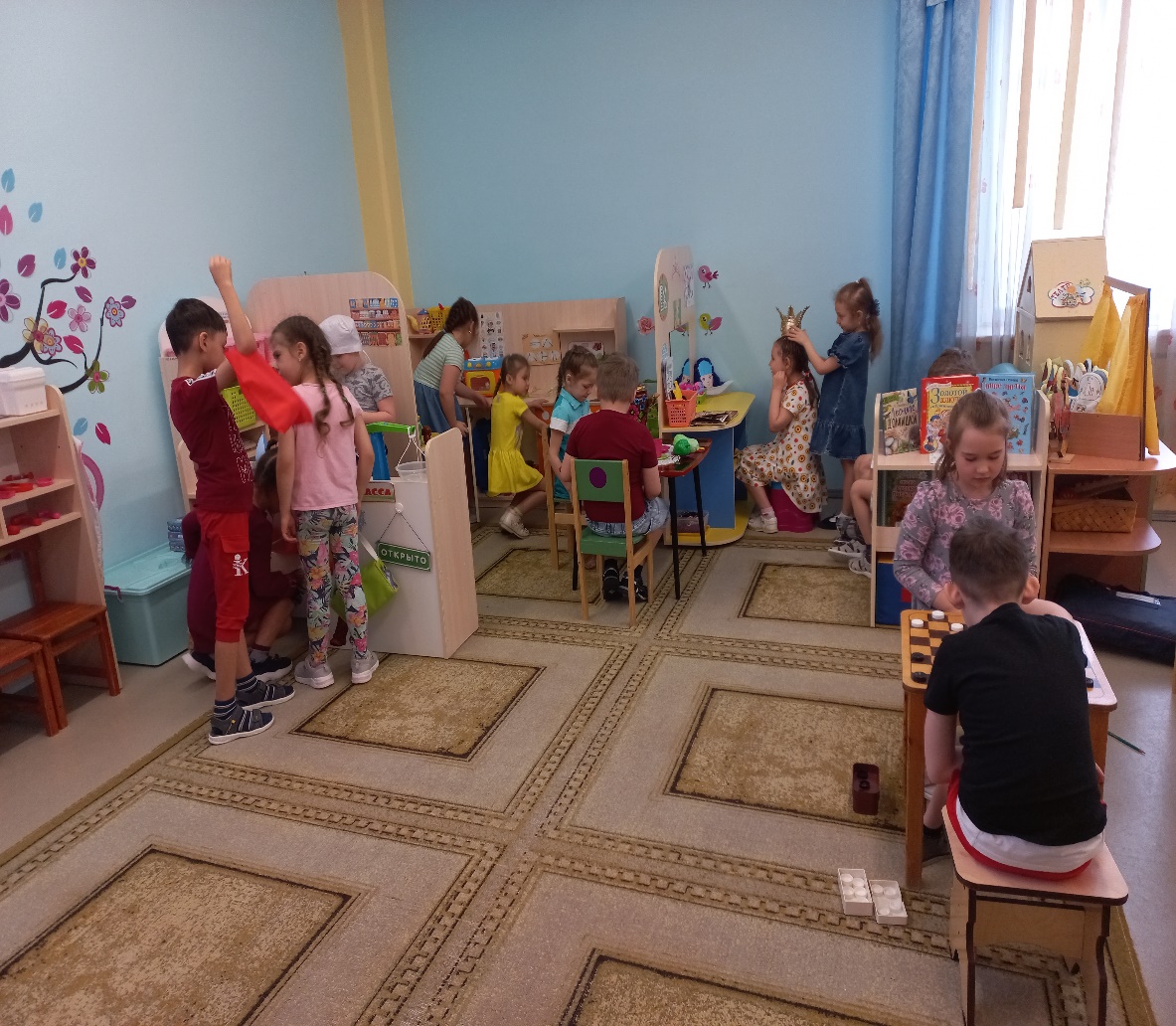 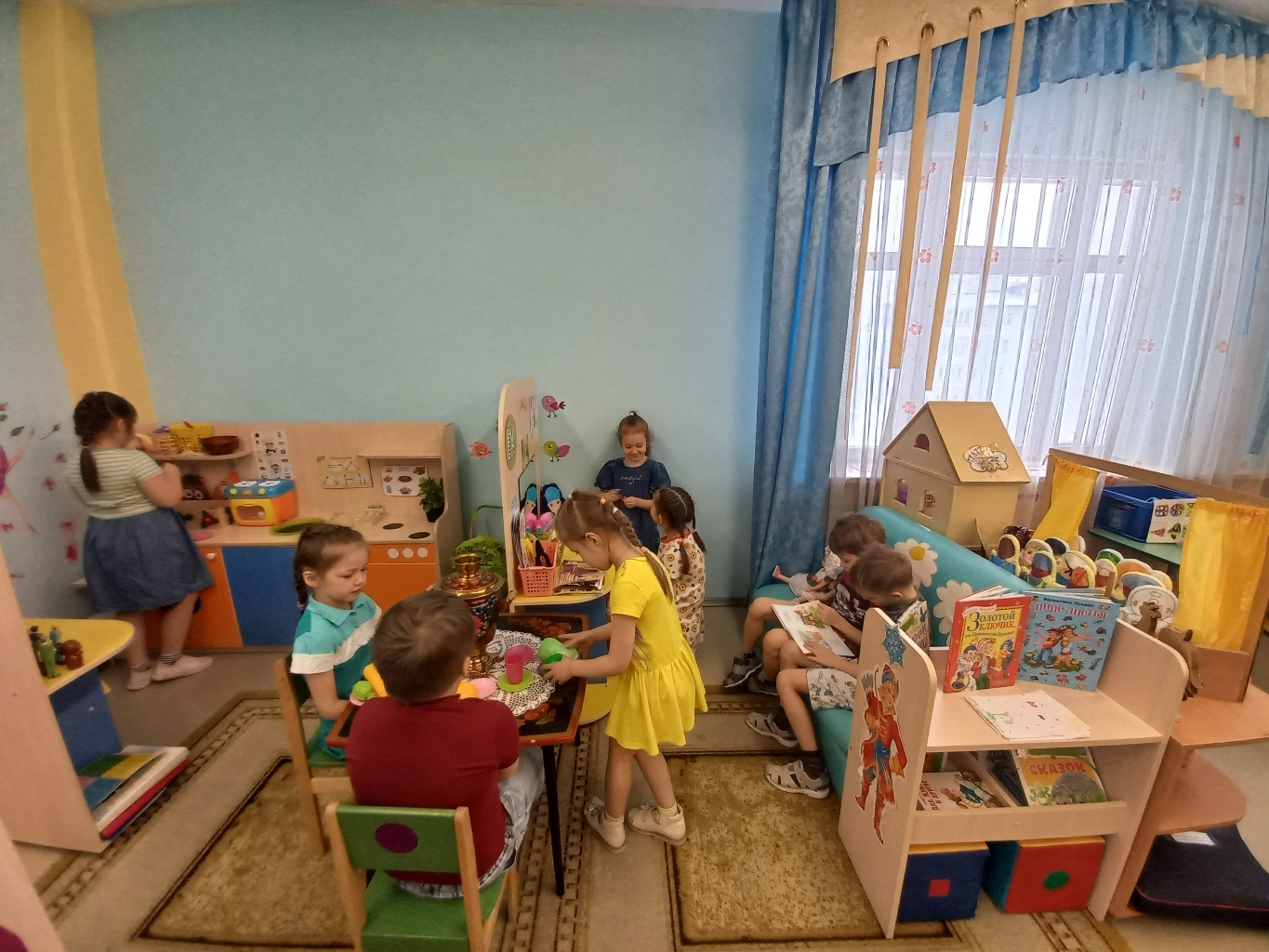 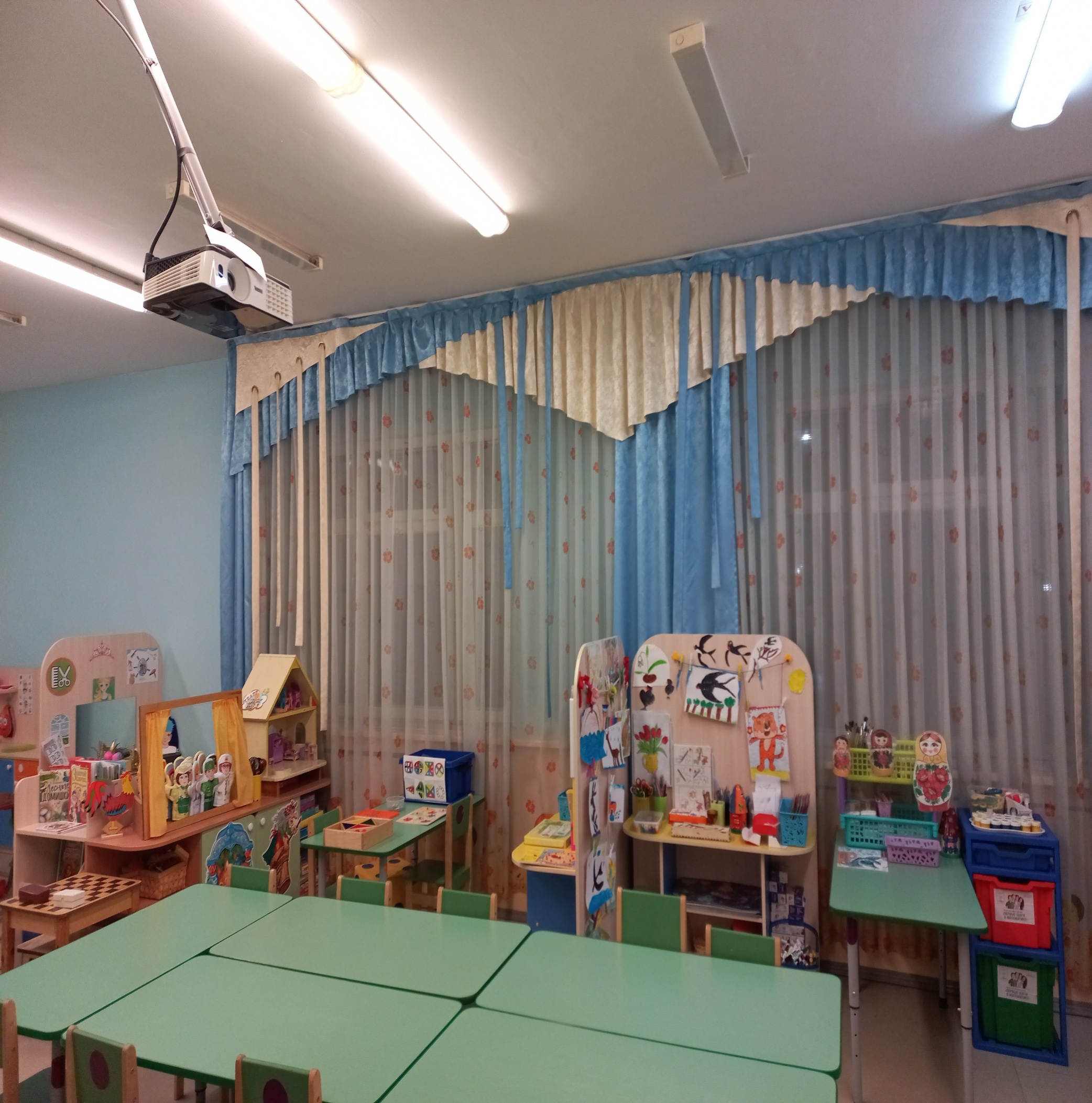 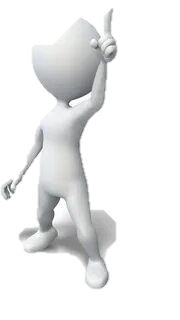 Список использованных источников: 
«Перезагрузка среды детского сада» автор: Илюхина Юлия Валерьевна, доцент, кафедры дошкольного образования, ГБОУ «Институт развития образования» Краснодарского края, г. Краснодар.  
2.
https://raduga.net.ru/shkolnye-kartinki/.
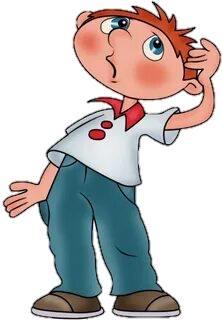 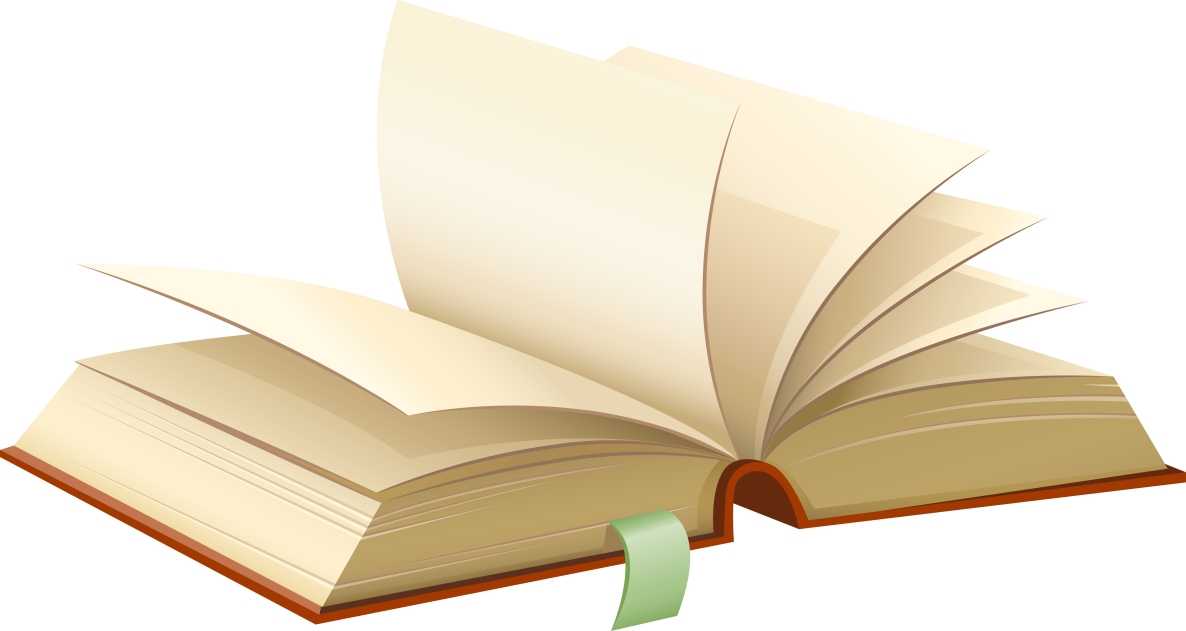 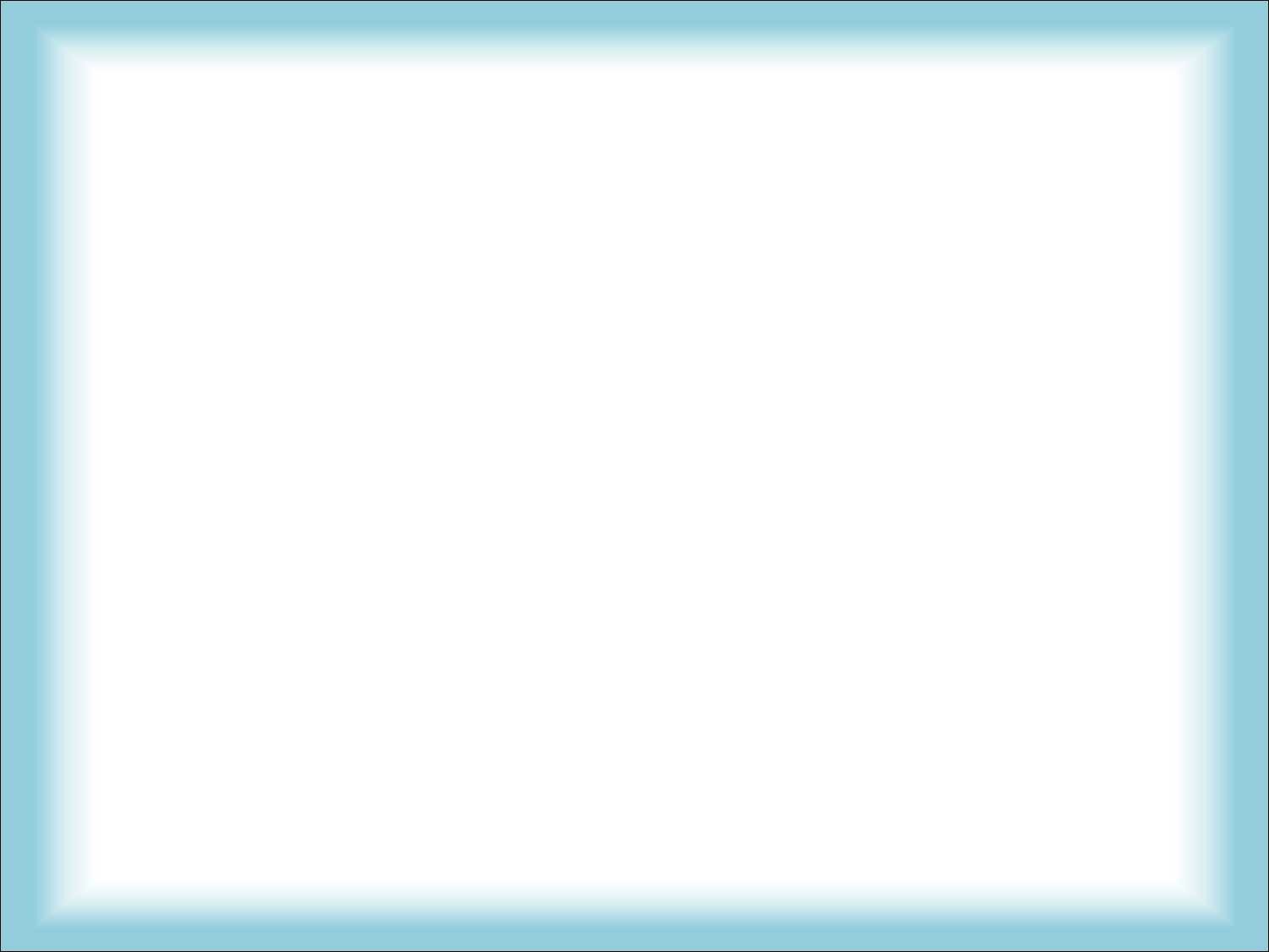 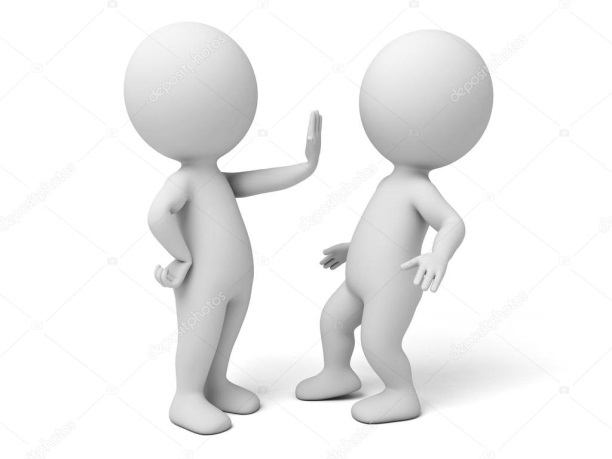 Спасибо за внимание!
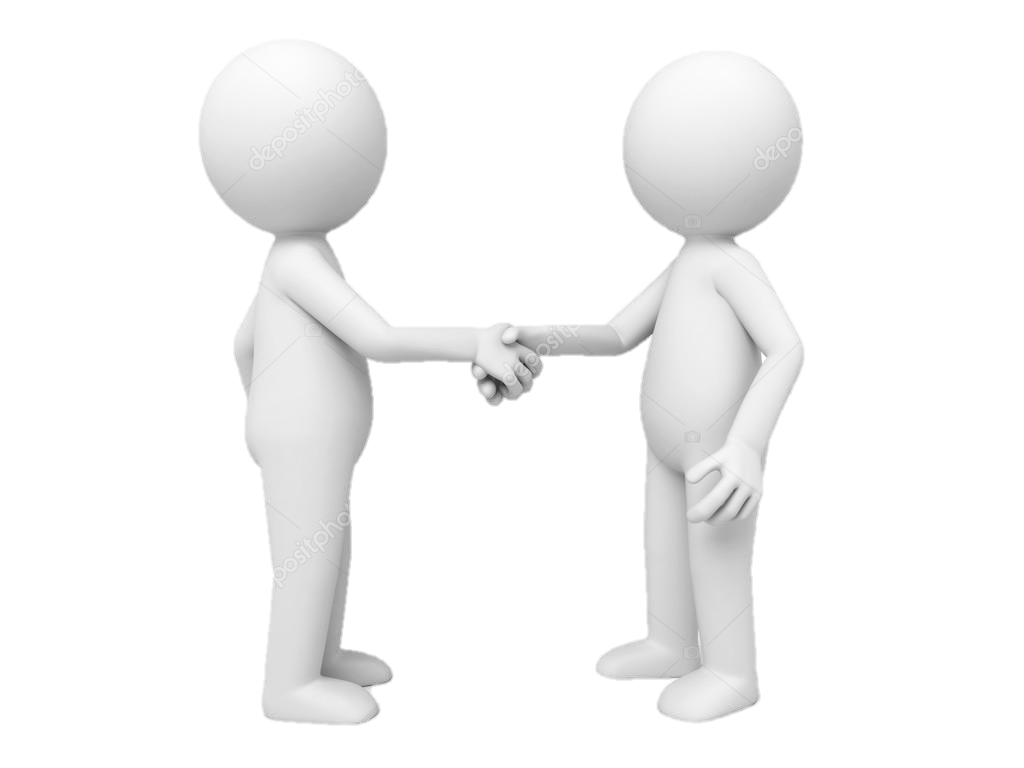